Anorganická chemie
3. část
Oxosloučeniny halogenů
Acidobazické chování oxokyselin
Čím slabší je O-H bond tím silnější je kyselina. O-H bond je oslabována v důsledku rostoucí elektronegativity centrálního atomu.

Zvýšení počtu atomu kyslíku zvyšuje oxidační  číslo centrálního atomu.  Vyšší oxidační  číslo na centrálním atomu reprezentuje pozitivní náboj na atomu.
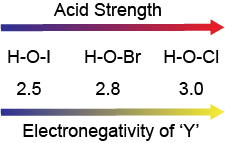 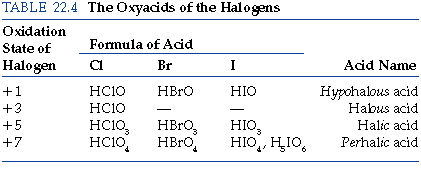 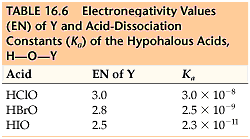 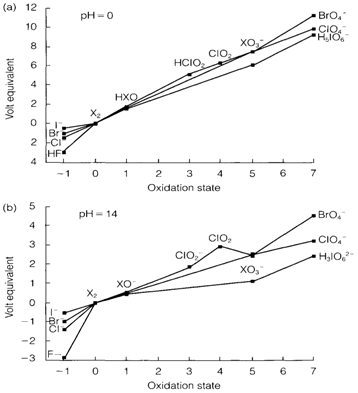 Oxosloučeniny fluoru
OF2, difluorid kyslíku je bezbarvý plyn, v kapalné formě se jedná o tmavě žlutou kapalinu. S vodou téměř nereaguje, ale reakce s vodní párou probíhá explozivně za vývoje značného množství tepla:
			OF2 + H2O → O2 + 2HF

Příprava:
   1) tavnou elektrolýzou hydrofluoridu draselného KHF2 
   2) reakcí fluoru se zředěným roztokem hydroxidu sodného:
		2F2 + 2NaOH → OF2 + 2NaF + H2O

HFO - jediná známá kyslíkatá kyselina fluoru. Připravuje se reakcí fluoru s ledem:
			F2 + H2O(s) → HFO + HF
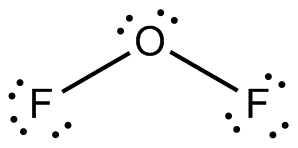 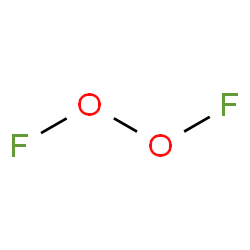 Další fluoridy kyslíku: O2F2, O4F2
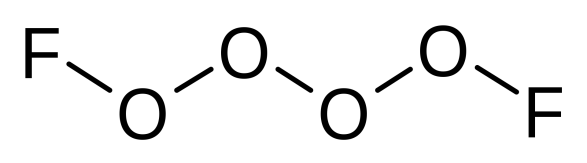 Oxosloučeniny chloru
Cl2O, ClO2 , Cl2O7 - vysoce reaktivní, nestálé, silné oxidační účinky.
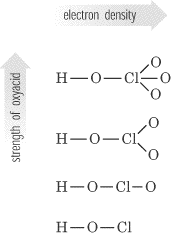 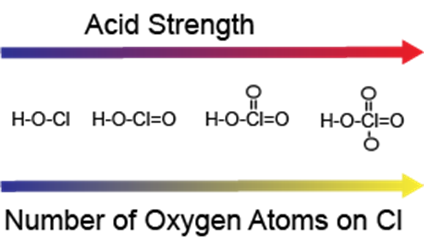 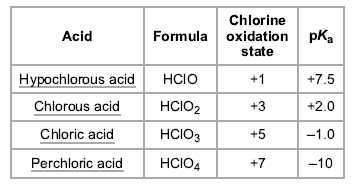 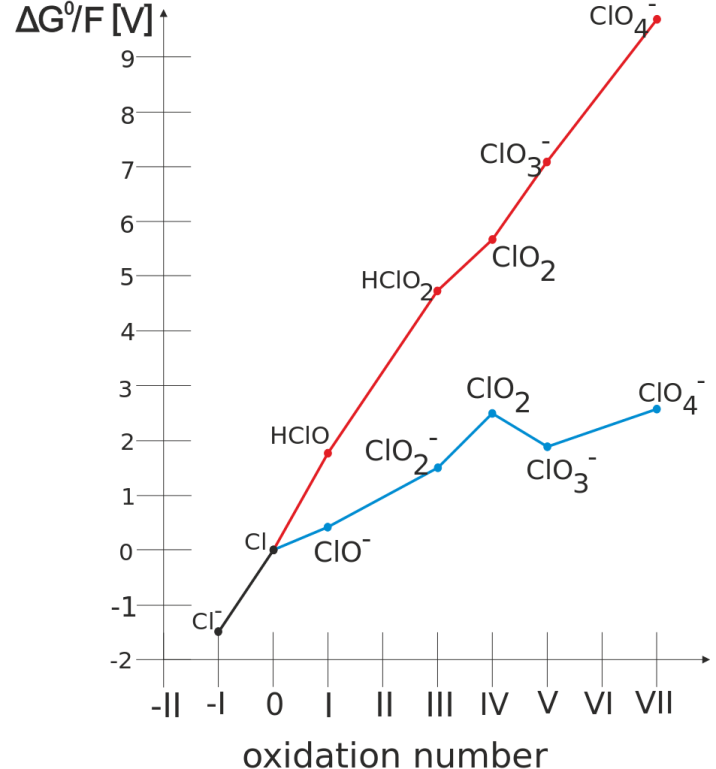 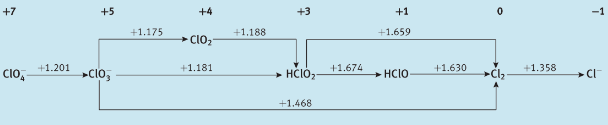 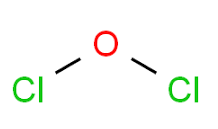 Cl2O  - zelenožlutý plyn, lomená molekula, anhydrid kys.chlorné
 


Příprava: 

  1) disproporcionace suchého chloru vlivem HgO

			HgO + 2Cl2   HgCl2 + Cl2O

  2) reakce chloru s uhličitanem sodným:

		2Cl2 + 2Na2CO3 + H2O → Cl2O + 2NaHCO3 + 2NaCl
HClO - nestálá látka, silné ox.účinky, slabá kyselina, existuje pouze ve vodných roztocích

Příprava:
   disproporcionace chloru v H2O
			Cl2 + H2O  HCl + HClO
rovnováhu lze posunout vpravo odstraňováním Cl- pomocí HgO:
			2Cl2 +H2O + HgO  HgCl2+ 2HClO
zahříváním HClO rozklad:
			3HClO HClO3 + 2HCl
			2HClO 2HCl + O2

MIClO (chlornany)
  nestálé, silné ox.účinky, zahříváním disproporcionují na Cl- a ClO3-
technicky významné je chlorové vápno (smíšený chlorid a chlornan vápenatý)

Příprava:
			Cl2 + 2OH-  Cl- + ClO- + H2O
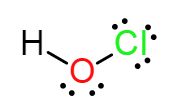 Použití: 
	bělící, dezinfekční, oxidační a chlorační činidla
ClO2  - zelenožlutý, explozivní plyn, smíšeným anhydridem HClO2 a HClO3

reakce s hydroxidy:
		2 ClO2 + 2OH-  ClO2- + ClO3- + H2O


Použití
	bělení buničiny, dezinfekce vody
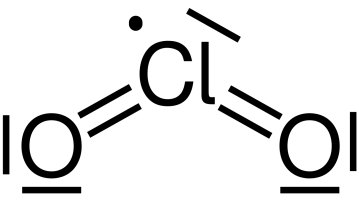 HClO2 - nestálá látka, stejně jako HClO existuje jen ve vodných roztocích

MIClO2 (chloritany)
	- silná ox. činidla, stálejší než HClO2
	
Příprava: 
	1) zaváděním ClO2 do roztoků hydroxidů

	2) redukce ClO2 pomocí peroxidu
			2 ClO2 + Na2O2  2NaClO2+ O2
Použití: 
	stejné jako u MIClO
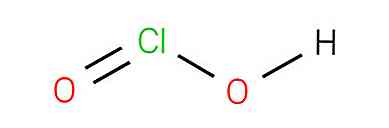 HClO3 - silná kyselina, silné ox. účinky, nestálá, existuje stejně jako HClO a HClO2 , pouze ve vodných roztocích cca do 40 % koncentrace
- snadný rozklad:
			4 HClO3 HClO4 + 3 HCl
Příprava:
			Ba(ClO3)2 + H2SO4  BaSO4 + 2HClO3


MIClO3 (chlorečnany)
	- důležité soli, dobře rozpustné ve vodě, relativně stálé, silné   ox. účinky (s redukujícími látkami až explozivní charakter)
	- rozklad zahřátím:
			4 KClO3  3 KClO4 + KCl
			2 KClO3  2 KCl + 3O2 (vyšší teplota)
Příprava:
-zaváděním Cl2 do alk. hydroxidů za tepla
		3 Cl2 + 6 NaOH  5 NaCl + NaClO3 + 3H2O
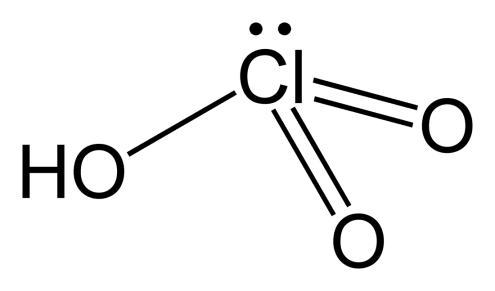 Použití: 
oxidační činidla, bezpečnostní trhaviny, raketová paliva, výroba zápalek, herbicidy k ničení plevele a trávy
Cl2O7 - bezbarvá olejovitá kapalina, explosivně se rozkládá zahřátím nebo úderem, ve styku s redukujícími látkami se explozivně redukuje.
	
	2 HClO4 (bezvodá) + P2O5  Cl2O7 + 2HPO3
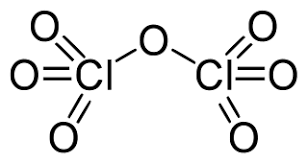 HClO4 - bezbarvá dýmavá viskózní kapalina, jediná oxokyselina chloru, kterou lze připravit bezvodou, s vodou se mísí v každém poměru, její monohydrát je krystalická látka, jednou z nejsilnějších kyselin

Příprava:
	KClO4 + H2SO4  HClO4 + KHSO4
	
Použití: silné ox.činidlo, k důkazu K+
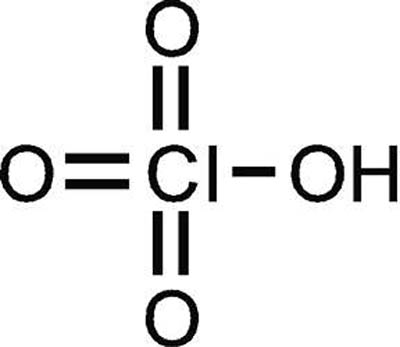 MIClO4 (chloristany)

- nejstálejší kyslíkaté sloučeniny chloru, iontové sloučeniny s tetraedrickými anionty ClO4-, málo komplexotvorné.
	
Příprava:
1) Neutralizace HClO4 např.:
		Na2CO3 + 2 HClO4  2 NaClO4 + H2O + CO2
	
4 KClO3  3 KClO4 + KCl       tepelný rozklad při cca 500 0C

3) Anodickou oxidací ClO3- na Pt elektrodě

Použití: 
	oxidační činidla, součást střelia a pyrotechniky, NH4ClO4 se používá jako okysličovadlo v raketových motorech na tuhá paliva, Mg(ClO4)2 se v laboratorní praxi používá k sušení plynů.
OXOSLOUČENINY BROMU

Oxidy: Br2O, BrO2, BrO3 
     - krajně nestálé látky, schopné existence jen hluboko pod 0 0C

Kyseliny: HBrO a HBrO3


HBrO a MIBrO 
	- obdobné vlastnosti jako HClO a MIClO
	- bromnany mají větší sklon k disproporcionaci na BrO3- a Br- 

HBrO3
	- analogické vlastnosti jako HClO3

	Příprava: 
		1) Ba(BrO3)2 + H2SO4  BaSO4 + 2 HBrO3
		2) Br2 + 5 Cl2 + 6 H2O  2 HBrO3 + 10 HCl
MIBrO3
	- analogické vlastnosti jako MIClO3
	- bromičnany se teplem nerozkládají na BrO4-, ale přímo na Br - a O2
	
- oxidační činidla používaná v odměrné analýze např.:
	3 Sb3+ + BrO3- + 6H+  3 Sb5+ + Br- + 3H2O
- analyticky důležitá reakce:
	BrO3- + 5 Br- + 6H+  3Br2 + 3H2O
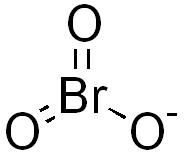 Bromičnan draselný se používá spolu s bromidy k laboratorní přípravě vodného roztoku bromu:
	2 KBrO3 + KBr + H2SO4 = Br2 + K2SO4 + H2O
Bromičnan draselný se v potravinářství  používá k vylepšování mouky (intenzivnější kynutí chleba) jako aditivum pod označením E 924 (v ČR je zakázaný).
Příprava 

reakcí bromu s horkým roztokem hydroxidu draselného. Reakce je vratná, takže změnou reakčních podmínek (okyselením) lze z bromidu draselného a bromičnanu draselného získat zpátky brom

		3 Br2 + 6 KOH = KBrO3 + 5 KBr + 3 H2O

rozklad bromnanu draselného na bromičnan draselný a bromid draselný

		3 KBrO = KBrO3 + 2 KBr 

nebo redoxní reakcí chlorečnanu draselného s bromidem draselným

		KClO3 + KBr = KBrO3 + KCl
OXOSLOUČENINY JODU

- na rozdíl od oxosloučenin chloru a bromu za lab. teploty většinou krystalické látky včetně oxidů a kyselin

- z oxidů existují:
	I2O4  - IOIO3 jodičnan jodylu
	I4O9  - I(IO3)3 jodičnan joditý
	I2O5 - bílá kryst. látka
na rozdíl od analogických oxidů ostatních halogenů jsou stálé. 

oxid jodičný I2O5 je extrémně silné oxidační činidlo a používá se jako součást filtrů ochranných masek proti oxidu uhelnatému. 

HIO a MIIO
- analogické vlastnosti jako HClO a MIClO, zcela nestálé látky
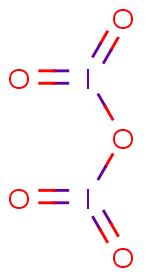 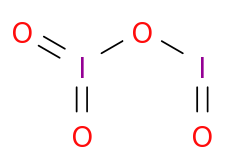 Kyselina jodičná HIO3 
- bílá kryst. látka, stálá, silná kyselina, dobře rozpustná ve vodě, v koncentrovaných roztocích částečná tendence k polymeraci

Příprava:
	1) I2 + 2HClO3  2 HIO3 + Cl2
	2) I2 + 5 H2O2  2 HIO3 + 4 H2O

Jodičnany MIIO3
- kromě MIIO3 existují i MIH(IO3)2 a MIH2(IO3)3

Příprava:
	1) zavádění I2 do roztoku alkalického hydroxidu
	2) neutralizace HIO3
	3) KClO3 + KI  KIO3 + KCl
- jodičnany se v kys. prostředí chovají jako oxidační činidla:
			IO3- + 5I- + 6 H+  3I2 + 3 H2O

- tepelný rozklad jodičnanů:
			4KIO3  3KIO4 + KI
			KIO3  KI + 3/2 O2

jodičnany alkalických kovů jsou rozpustné v H2O

jodičnany kovů alk. zemin a přechodných kovů jsou nerozpustné v H2O


Použití jako oxidační činidla.
Kyselina jodistá H5IO6, (HIO4)n

- středně silné kyseliny, bílé, krystalické, stálé látky, silné oxidační účinky
	H5IO6  HIO4 + 2 H2O  (T = 130 0C)



- sklon k vytváření složitějších kondenzačních struktur např.:
				2H5IO6  H4I2O9 + 3 H2O
	
Kyselina metajodistá HIO4 existuje pouze ve formě polymeru (HIO4)n, který je nestabilní.

Příprava:
			Ba3(H2IO6)2 + 6 HNO3 2 H5IO6 + 3 Ba(NO3)2
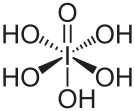 Používá se jako oxidační činidlo, oxidačně štěpí vicinální dioly za vzniku karbonylových sloučenin.
Jodistany

- existují různé typy, nejběžnější:
		MIIO4
		MI5IO6
		MI2H3IO6
		MI3H2IO6
		MI4I2O9

- bezbarvé látky ox. schopností
málo rozpustné ve vodě, včetně většiny jodistanů alkalických kovů (kromě LiIO4 a NaIO4)

Jodistany v alkalickém prostředí existují pravděpodobně ve formě dimerního aniontu (O4I-O-IO4)4-
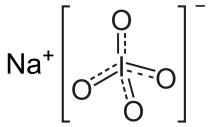 NaIO4 se používá v organické chemii k rozštěpení diolů za vzniku dvou aldehydů
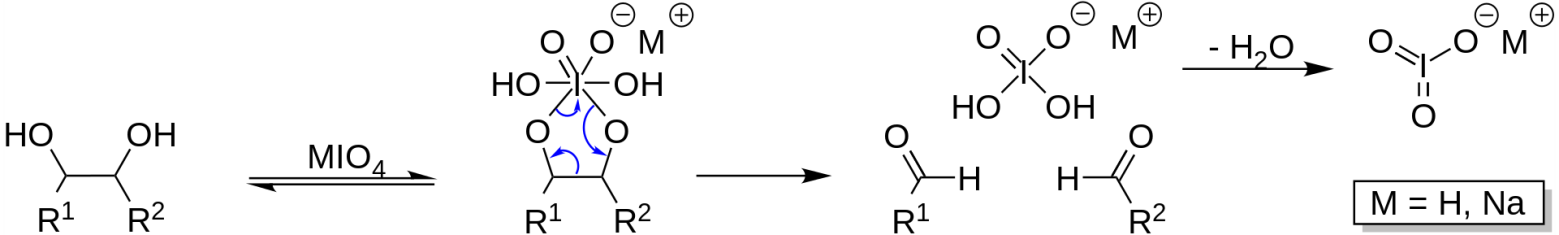 Příprava jodistanů:

1) Tepelným rozkladem jodičnanů (analogie přípravy MIClO4)
	4 KIO3  3 KIO4 + KI

2) Neutralizací kyseliny jodisté
	HIO4 + KOH  KIO4 + H2O

3)  Oxidací jodičnanů v alkalickém prostředí
	KIO3 + Cl2 + 2 KOH  KIO4 + 2 KCl + H2O
Chalkogeny
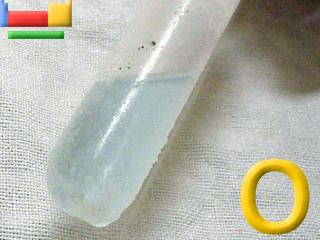 O




S





Se




Te
Kapalný O2
O, S, Se, Te, Po
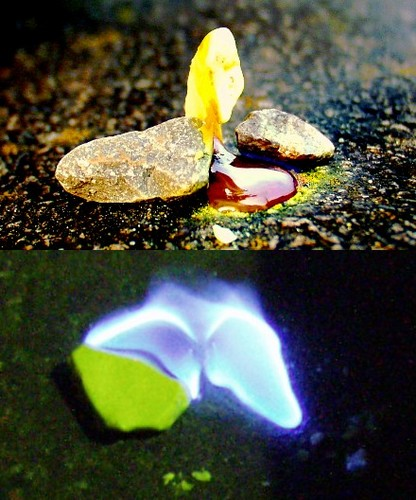 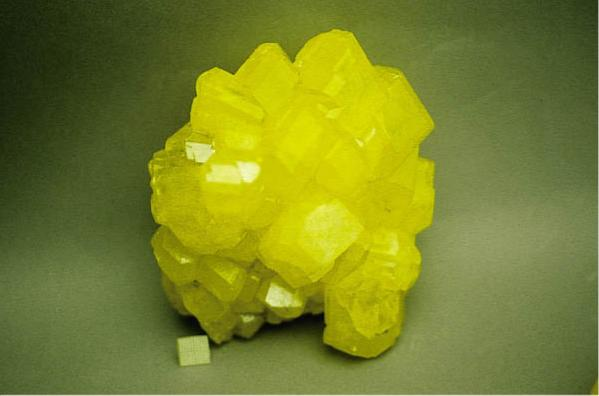 El. konfigurace 
		ns2 np4
směrem od nejlehčích k nejtěžším chalkogenům: 

-    roste at.poloměr, 
klesá IE, 
klesá elektronegativita,
roste kovový charakter, 
rostou body tání (s výjimkou Po)
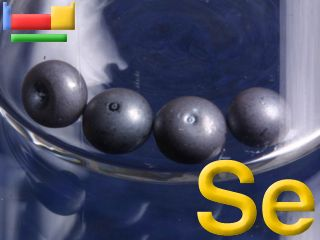 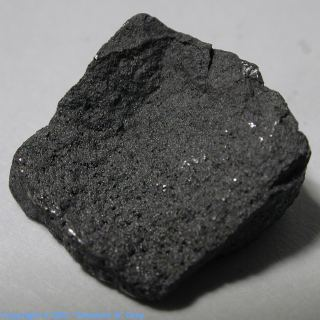 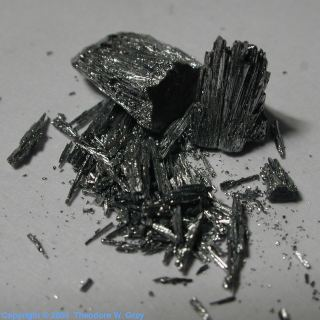 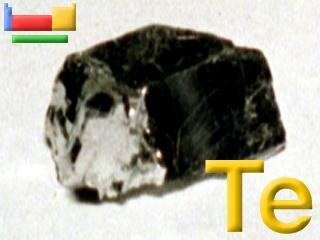 Po = radioativní
24
- prvky se chovají především jako nekovy, u Se a Te částečný polokovový charakter, u Po výrazně kovový charakter (malý spec. el. odpor, vysoká el. vodivost, atd.):
   Te již výrazný elektropozitivní charakter, např. reakce s H2O:
			Te + 2H2O  2H2 + TeO2  (T = 100 0C)
	TeO2 - příklad amfoterního oxidu:
			2 TeO2 + 2 HCl   [Te2O3]Cl2 + H2O
			TeO2 + 2 NaOH  Na2TeO3 + H2O
    Po má ještě výraznější elektropozitivní charakter.
Nejdůležitější oxidační čísla: +VI, +IV a –II

Ox. číslo VI: důležité pro kyselinotvorné oxidy typu MO3, kyseliny H2SO4, H2SeO4 a H6TeO6
	- stálost ox.čísla klesá podél skupiny, proto H2SeO4 a H6TeO6 se chovají jako ox. činidla:
		2 Au + 6 H2SeO4  Au2(SeO4)3 + 3 H2SeO3 + 3 H2O
		3 H2S + H6TeO6  3 S + Te + 6 H2O
	H2SO4 a H2SeO4 - silné kyseliny, koordinace 4 atomů kyslíku kolem centrálního chalkogenu, H6TeO6 - slabá kyselina, stálý koordinační oktaedr (6 OH-skupin kolem velkého atomu Te), obtížná disociace H+
Ox. číslo IV:  ve čtyřmocenství se projevuje S jako reduk. Činidlo, - Se jako mírné oxidační činidlo (vzhledem k elementárnímu stavu) nebo mírné redukční činidlo (vzhledem k selenovým sloučeninám),
   Z jodidů znám pouze TeI4 (lehčí chalkogeny by způsobily oxidaci I- na I2)
halogenidy čtyřmocných těžkých chalkogenů se chovají jako Lewisovy kyseliny, snadný vznik komplexních halogenidů typu:  
	[M IVX6]2- a [MIVX5]-
	= potvrzení stálosti čtyřmocenství 	(k tvorbě komplexu dochází zahříváním tetrahalogenidů s halogenidy alk. kovů)

Ox.číslo -II: charakteristické pro kyslík (základní ox.číslo), u ostatních chalkogenů význam menší
	- základní typy sloučenin: hydridy a chalkogenidy
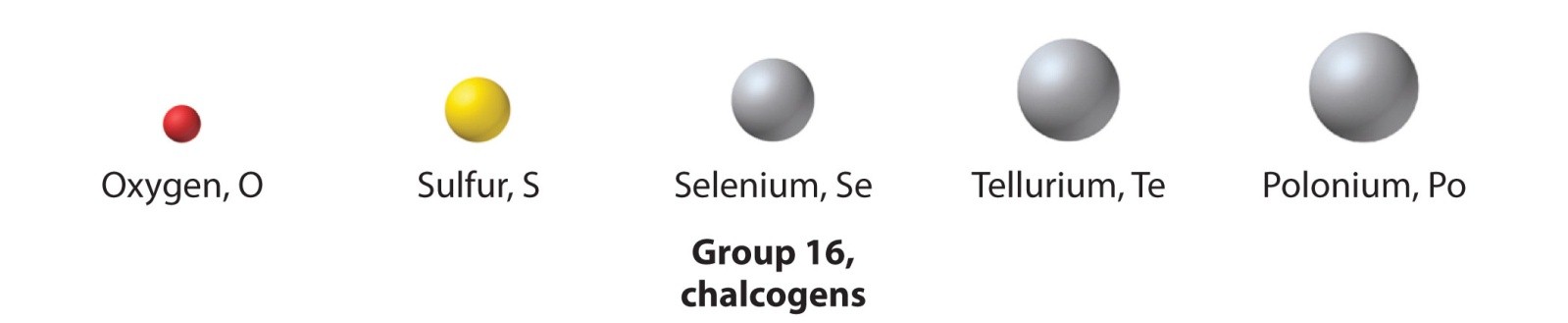 Vazebné poměry v chalkogenidech závisejí na elektronegativitě příslušného kovu a chalkogenu.
	- u silně elektropozitivních kovů (alk. kovy, kovy alk. zemin) se silně elektronegativní chalkogeny (O, S) se tvoří krystalové struktury s iontovým charakterem
	- s klesajícím rozdílem elektronegativit ubývá iontový charakter ve prospěch kovalentního charakteru (chemie chalkogenů = především chemie kovalentních sloučenin)

U chalkogenů dochází k řetězení atomů:
     - hlavně u síry ve sloučeninách s vodíkem, halogeny (např. v chlorsulfanech SnCl2 , n = až 100), v kyslíkatých kyselinách, u samotné síry v kapalném stavu řetězce až 106 atomů síry
	
- daleko méně se projevuje řetězení u ostatních chalkogenů
	- kyslík tvoří ozon, peroxosloučeniny s funkční skupinou -O-O-, nejdelší řetězec nalezen u O4F2
	- selen tvoří Se2Cl2
Kyslík
= plynný chemický prvek, tvořící druhou hlavní složku zemské atmosféry. Je biogenním prvkem a jeho přítomnost je nezbytná pro existenci většiny živých organismů na této planetě

	Na Zemi je kyslík velmi rozšířeným prvkem. V atmosféře tvoří plynný kyslík 21 objemových procent.
Voda oceánů, které pokrývají 2/3 zemského povrchu, je hmotnostně z 90 % složena z kyslíku.
	V zemské kůře je kyslík majoritním prvkem, je přítomen téměř ve všech horninách, ve formě oxoaniontů (hlinitokřemičitany, křemičitany, sírany, uhličitany atd.) a oxidů (SiO2, Al2O3 atd.). Jeho obsah je odhadován na 46 až 50 hmotnostních procent. 
 	V hlubších vrstvách zemského tělesa zastoupení kyslíku klesá a předpokládá se, že v zemském jádře je přítomen pouze ve stopách.
	Ve vesmíru je zastoupení kyslíku podstatně nižší. Na 1 000 atomů vodíku zde připadá pouze jeden atom kyslíku. Na Zemi je kyslík velmi rozšířeným prvkem.
Pouze fluor vykazuje větší elektronegativitu než kyslík a tvoří s ním několik fluoridů, v nichž se kyslík vyskytuje v mocenství O+I i O+II. Všechny fluoridy kyslíku jsou značně nestálé, přesto však existuje reálná možnost jejich využití jako raketového paliva.

Ve svých sloučeninách se kyslík vyskytuje převážně v mocenství O−II, výjimečně pak jako O−I a O+I a také O2− v superoxidech (KO2 superoxid draselný) a O3− v ozonidech.

Záporně dvojmocný kyslík je přítomen ve velmi široké škále sloučenin, především oxidů.

Kyslík je přítomen ve většině anorganických kyselin a jejich solí. Z těch nejdůležitějších je možno jmenovat uhličitany (CO3)−II, křemičitany (SiO3)−II, sírany (SO4)−II, dusičnany (NO3)−I a fosforečnany (PO4)−III.

Alkalické sloučeny hydroxidy se vyznačují přítomnosti skupiny OH-. Mezi nejznámější patří hydroxid sodný NaOH, draselný KOH a vápenatý Ca(OH)2 (hašené vápno).
Kyslík vytváří dvojnou vazbu :

a) pp-pp např. v ketonech, karboxylových kyselinách, v oxidech CO, CO2, aniontech NO3- apod.
	
b) pp-dp s prvky 3. a vyšších period např.: PO43-
		- ostatní chalkogeny dvojné vazby netvoří
		- kyslík má max. koordinační číslo 4
		- ostatní chalkogeny mají max. koordinační číslo = 6
Kyslík vytváří řadu alotropických modifikací:
	- volné kyslíkové radikály
	- dikyslík
	- trikyslík (neboli ozon)
	- pevný kyslík
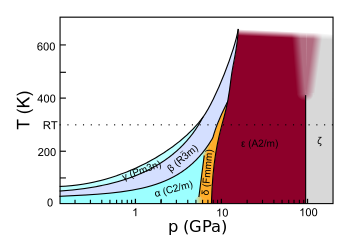 Kyslík 
V atmosféře převážně jako dikyslík (O2, 21 % objem. t.j. 23 % hmot.);
O2 - biatomická molekula, plyn s dvojnou vazbou (s a p)
 
Dikyslík O2 
bezbarvý plyn, bez zápachu, b.t. = - 218,40C, b.v. = - 1830C; 
ve vodě mírně rozpustný (cca 104 mol/l), umožňuje přísun 
kyslíku pro vodní živočichy
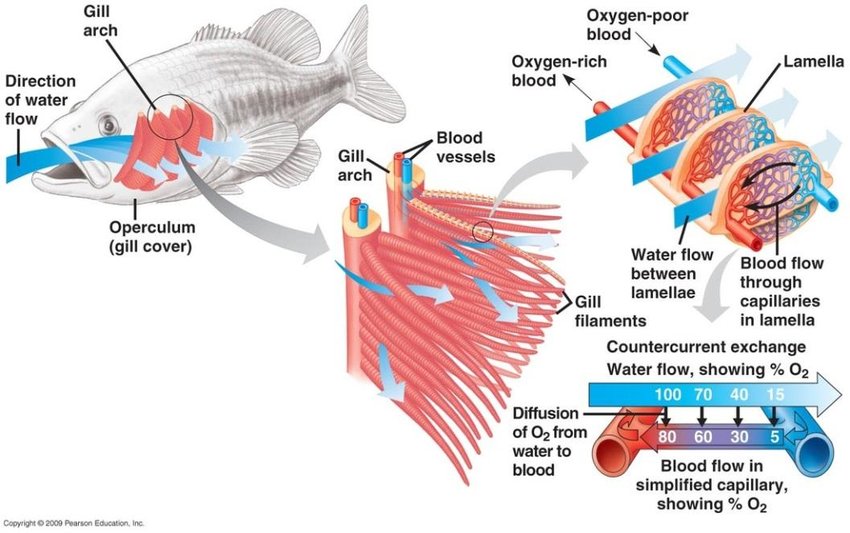 U obratlovců , O2 difunduje z plic do krve. Hemoglobin v červených krvinkách váže O2, barva krve se mění z tmavě na světle čevenou (CO2 se z hemoglobinu uvolňuje v důsledku Bohrova efektu).
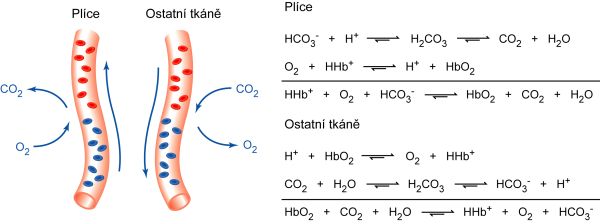 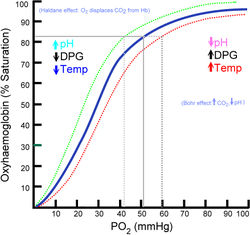 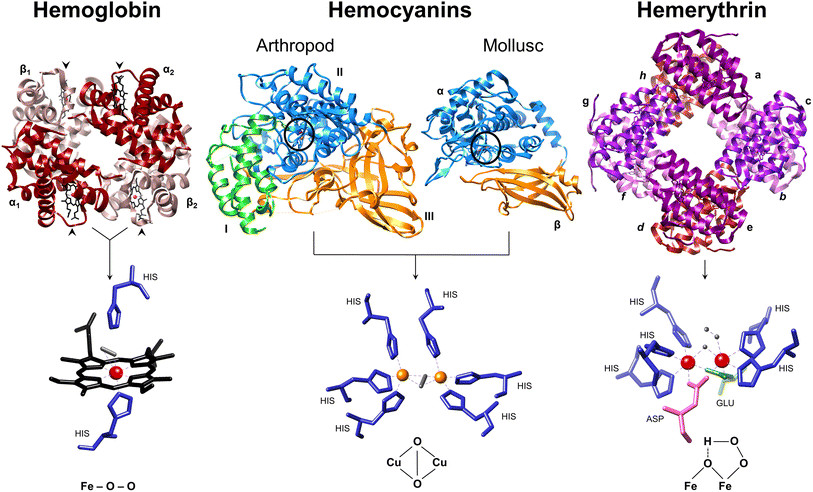 hemocyanin 
(měkkýši, členovci),  
hemerythrin 
(pavouci, korýši)
Laboratorní příprava:
	- obvykle se užívá dikyslík z tlakových lahví

1. tepelným rozkladem:   
		a) peroxidů:  2 BaO2 ↔ 2 BaO + O2 
(nad 600 0C je rovnováha posunuta vpravo, pod 550 0C vlevo) 
		b) oxidů: 2 PbO2   2 PbO + O2  
		c) solí: 2 KMnO4  K2MnO4 + MnO2 + O2 

2. katalytickým rozkladem:  
		2 H2O2   2 H2O + O2  

3. oxidací H2O2 :
	5 H2O2 + 2 KMnO4 + 3 H2SO4  K2SO4 + 2 MnSO4 + 8 H2O + 5 O2

4. elektrolýzou vody:  
		K: 2 H3O+ + 2 e-  2 H2O + H2
		A: 4 OH - 4 e  2 H2O + O2 
Hlavním zdrojem dikyslíku na Zemi je fotosyntéza
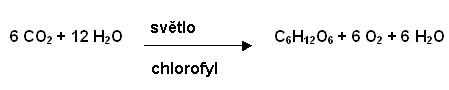 ΔH =  2816 kJ/mol
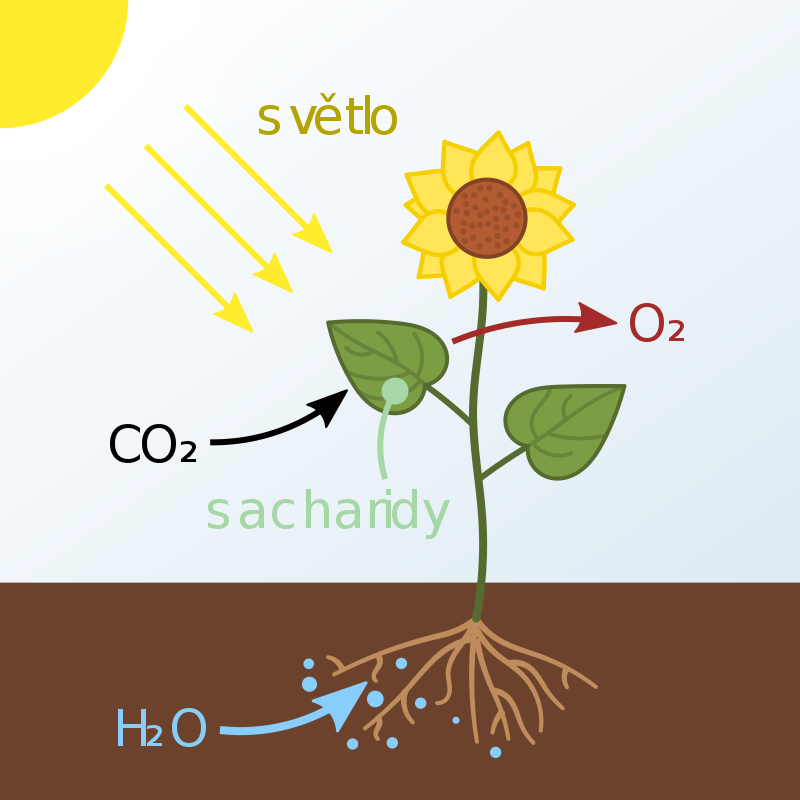 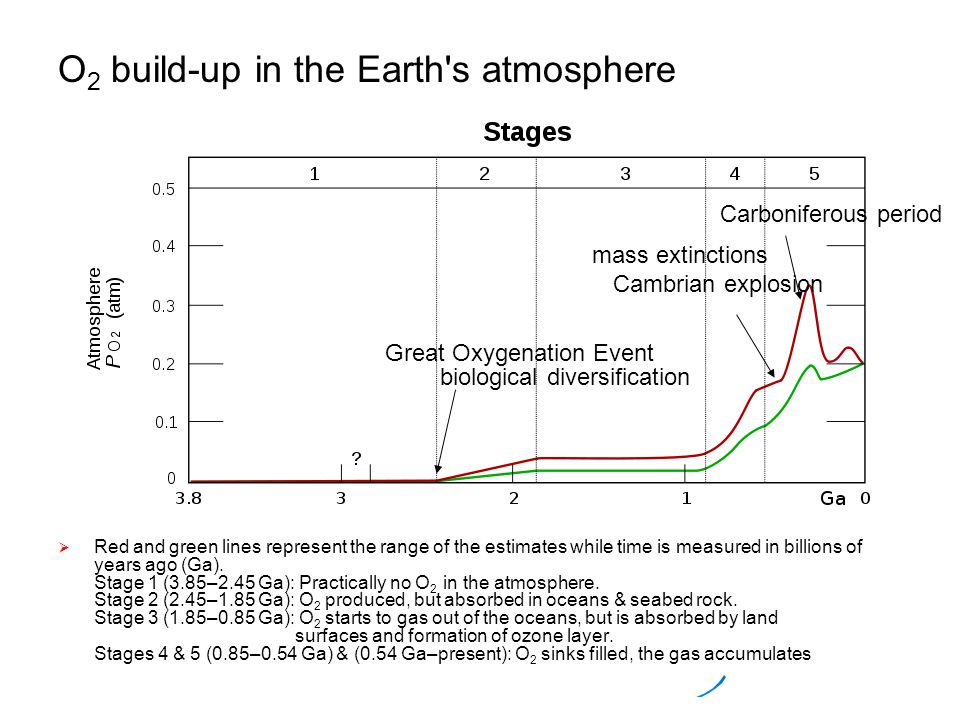 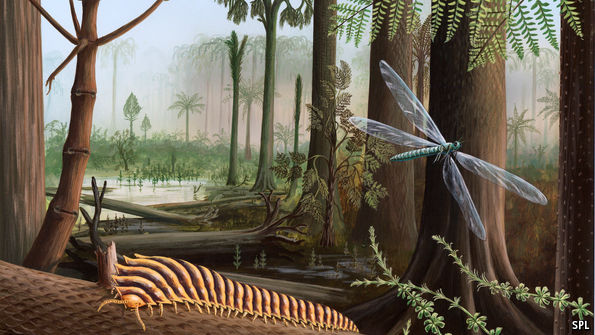 Život v období karbonu
35 % O2 v atmosféře
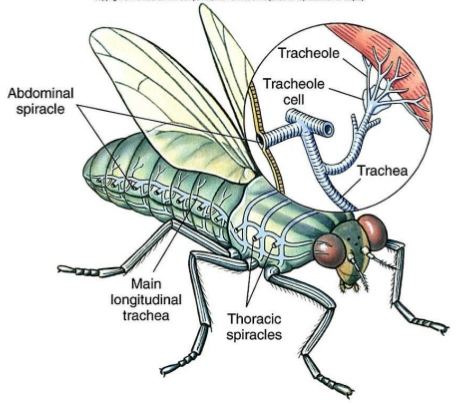 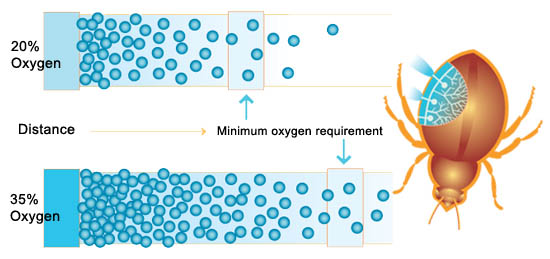 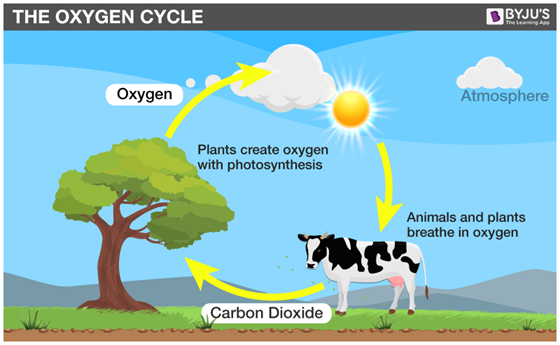 Výroba:
zkapalněním a frakční destilací vzduchu, 
elektrolýzou vody
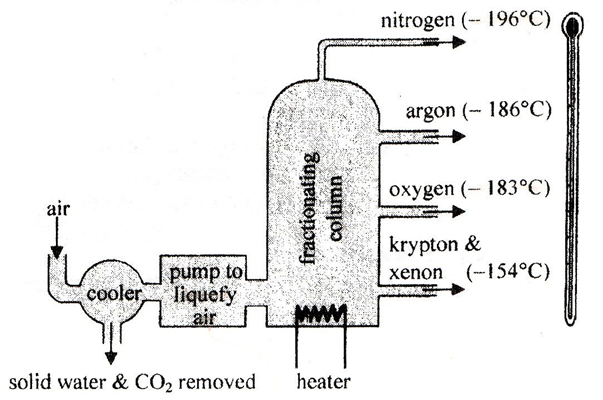 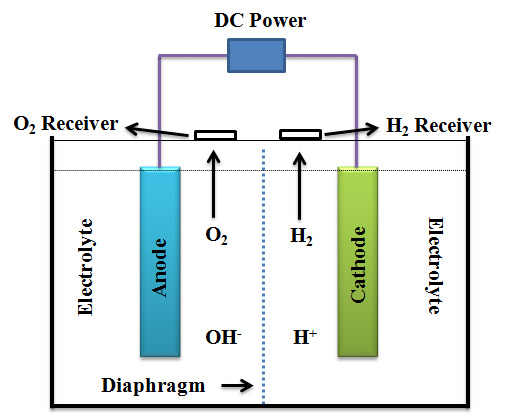 technický kyslík se skladuje v ocelových lahvích označených modrým pruhem, pod tlakem 15 - 20 MPa 
Ventily tlakových lahví s O2 nesmí být mazány ani jinak znečištěny org. látkami, hrozí nebezpečí výbuchu!
Využití atmosférického kyslíku

= neviditelná složka vzduchu nutnou pro spalování prakticky každého fosilního paliva (technologická oxidace fosilních paliv)

výroba elektrické energie – spalování fosilních paliv v tepelných elektrárnách (často v kombinaci s výrobou technologického tepla)

výroba technologického tepla – spalování fosilních paliv v teplárnách (často v kombinaci s výrobou elektrické energie)

pohon motorů a turbín – ve všech druzích spalovacích motorů a turbín

vytápění domácností v domovních kotelnách, kamnech či v krbech

příprava pokrmů (např. plynové sporáky)

nouzové osvětlování (např. svíčky, petrolejové lampy)

koroze kovů je způsobená nežádoucí oxidací kovů a dalšími doprovodnými chemickými reakcemi.
Použití kyslíku

 V medicíně se čistý kyslík používá při operacích a traumatických stavech pro podporu pacientova dýchání a lepšímu okysličení organismu. 

  Směsi kyslíku s inertními plyny slouží potápěčům k potlačení dekompresní nemoci. Je součástí i všech ostatních dýchacích plynů, které se používají pro potápění do velkých hloubek.

  Také vysokohorští horolezci a letci se v nutných případech uchylují k dýchání čistého kyslíku. To proto, že zvýšením koncentrace kyslíku se zvýší jeho parciální tlak a ulehčí se tak dýchání v řídké atmosféře a předejde vysokohorské nemoci.

   I piloti stíhacích letadel jsou vybaveni směsmi stlačených plynů, jejichž základní složkou je kyslík.
Použití kyslíku

Při hoření směsi kyslíku s acetylenem lze dosáhnout teploty cca 3150 – 3200 °C. Proto se kyslíko-acetylenový plamen využívá k řezání oceli a tavení kovů s vysokým bodem tání, například platinových kovů.
      2 C2H2(g) + 5 O2(g)→ 4 CO2(g) + 2 H2O(g)      ΔH = −1253.3 kJ/mol

Při výrobě oceli je nutné především odstranit z matrice železa přebytečný uhlík (ve formě karbidu železa). Tento přebytečný uhlík se odstraňuje spálením obvykle v tzv. konvertoru, a to vháněním vzduchu v Bessemerově a Thomasově konvertoru nebo vháněním čistého kyslíku do roztaveného železa v kyslíkovém konvertoru), kde za vysoké teploty taveniny dochází k oxidaci přítomného uhlíku na plynné oxidy, které odcházejí jako spaliny.

Kapalný kyslík většinou slouží jako okysličovadlo raketových motorů při letech kosmických lodí.

Kyslík se používá jako jedna ze složek pro náplň některých typů palivových článků.
Singletový kyslík
Vzniká při některých fotochemických reakcích, kdy látka absorbující světlo převede tripletový kyslík na reaktivní kyslík singletový.
Singletový kyslík (1O2) – krátce-žijící, excitovaná forma kyslíku, silné oxidační účinky
	(Multiplicita = 1)
Tripletový kyslík (3O2) – běžná, základní forma kyslíku
	(Multiplicita = 3)
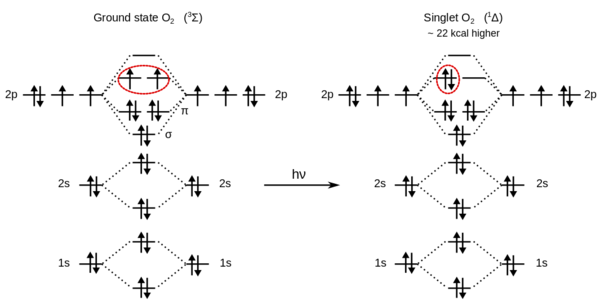 Přechody mezi základními a excitovanými stavy O2
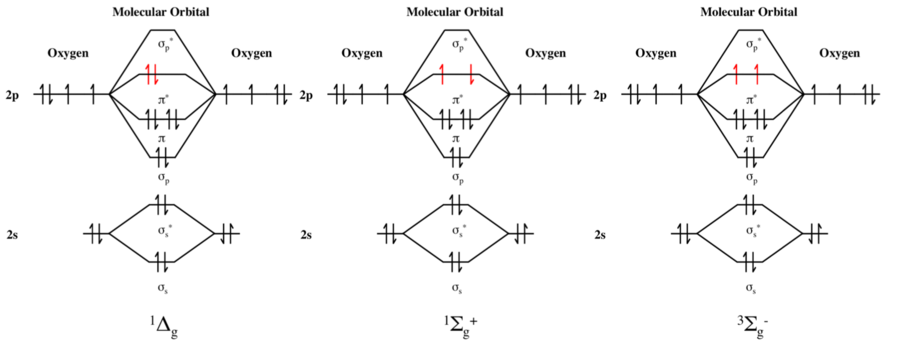 (Foto)generace singletového kyslíku
3O2 + fotosensitizer
RCOOOH + H2O2
H2O2 + OCl-
1O2
O3
H2O2 + O2 -
MoO4 2- (WO42-) + H2O2
O2 -
endoperoxidy
Singletový kyslík může být připraven též chemickými metodami:

1) rozklad triethylsilyl hydrotrioxidu generovaného in situ z triethylsilanu a ozonu
	(C2H5)3SiH + O3 → (C2H5)3SiOOOH → (C2H5)3SiOH + O2(1Δg)

2) Reakcí peroxidu vodíku s chlonanem sodným ve vodě:
		H2O2 + NaOCl → O2(1Δg) + NaCl + H2O

3)  Rozkladem PIII ozonidu generovaného in situ:
		(RO)3P + O3 → (RO)3PO3
		(RO)3PO3 → (RO)3PO + O2(1Δg)
Metodu lze požít i v nevodném prostředí.

Životnost singletového kyslíku závisí na médiu: 
     v organických rozpouštědlech mikrosekundy, 
     v rozpouštědlech bez C-H vazeb sekundy.
Singletový kyslík může být  produkován  molekulách chlorofylu během fotosyntézy. β-Karoteny působí jako „zhášeče” singletového kyslíku, neboť ho převádějí na stabilnější tripletovou formu.

Při fysiologických biochemických reakcích (např. v dýchacím řetězci) vzniká malé množství singletového kyslíku. U savců je singletový kyslík jednou z forem reaktivního kyslíku oxidující LDL cholesterol. Polyfenolické antioxidanty mohou sloužit k  eliminaci těchto reaktivních částic. 

Singletový kyslík se využívá 
v tzv. fotodynamické terapii.
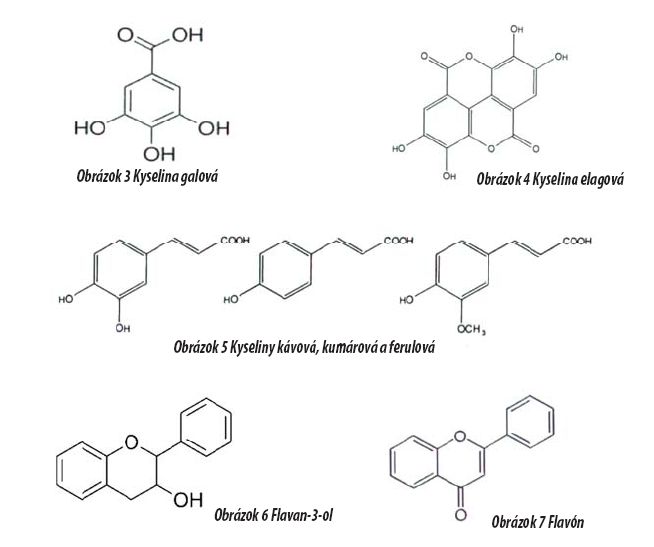 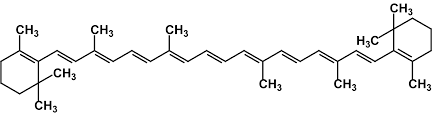 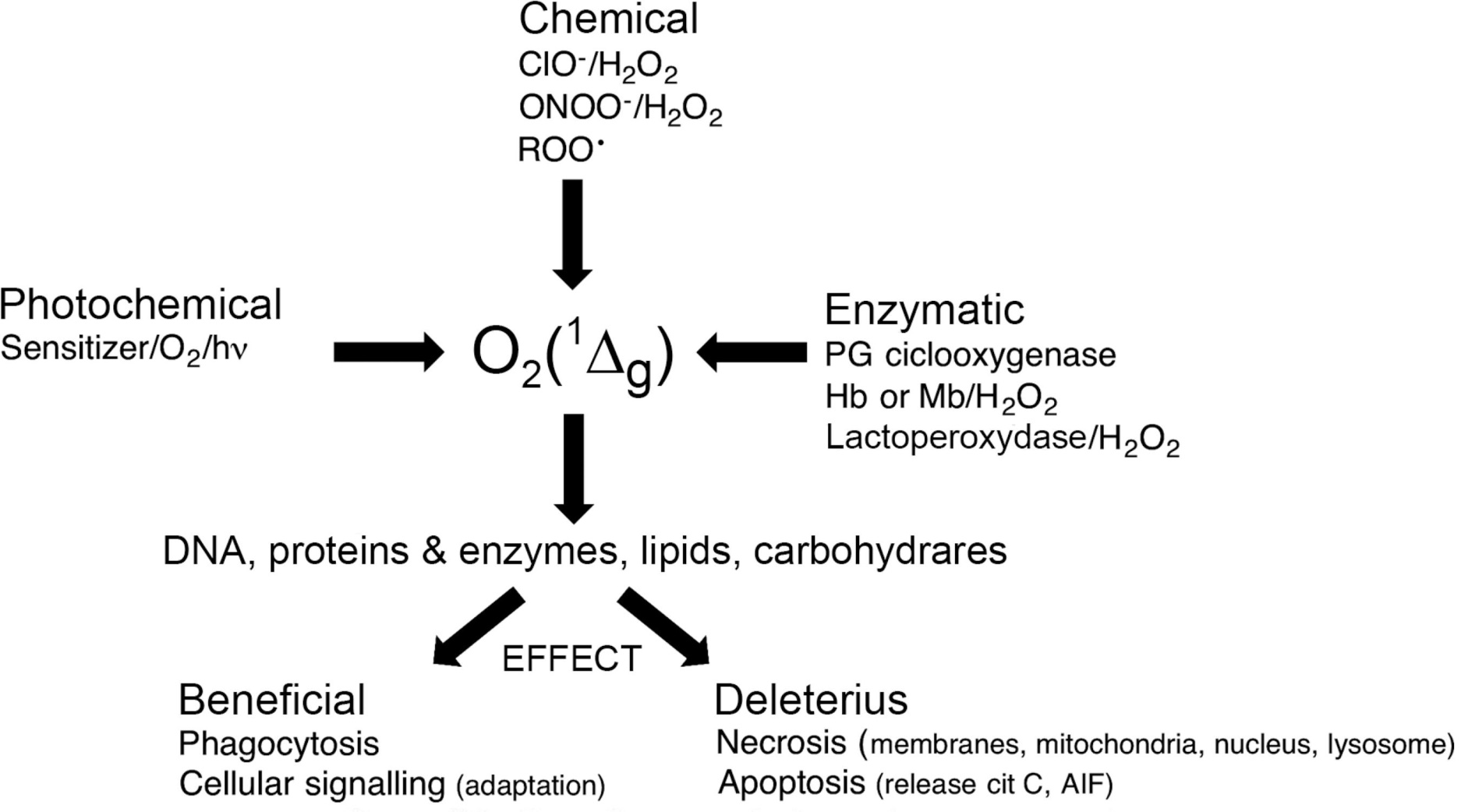 Singletový kyslík umožňuje některé chemické reakce, které neběží s tripletovým O2:

1) Diels–Alderova [4+2]- a [2+2]-cykloadiční reakce .

2) Oxidace  thioetherů na sulfoxidy
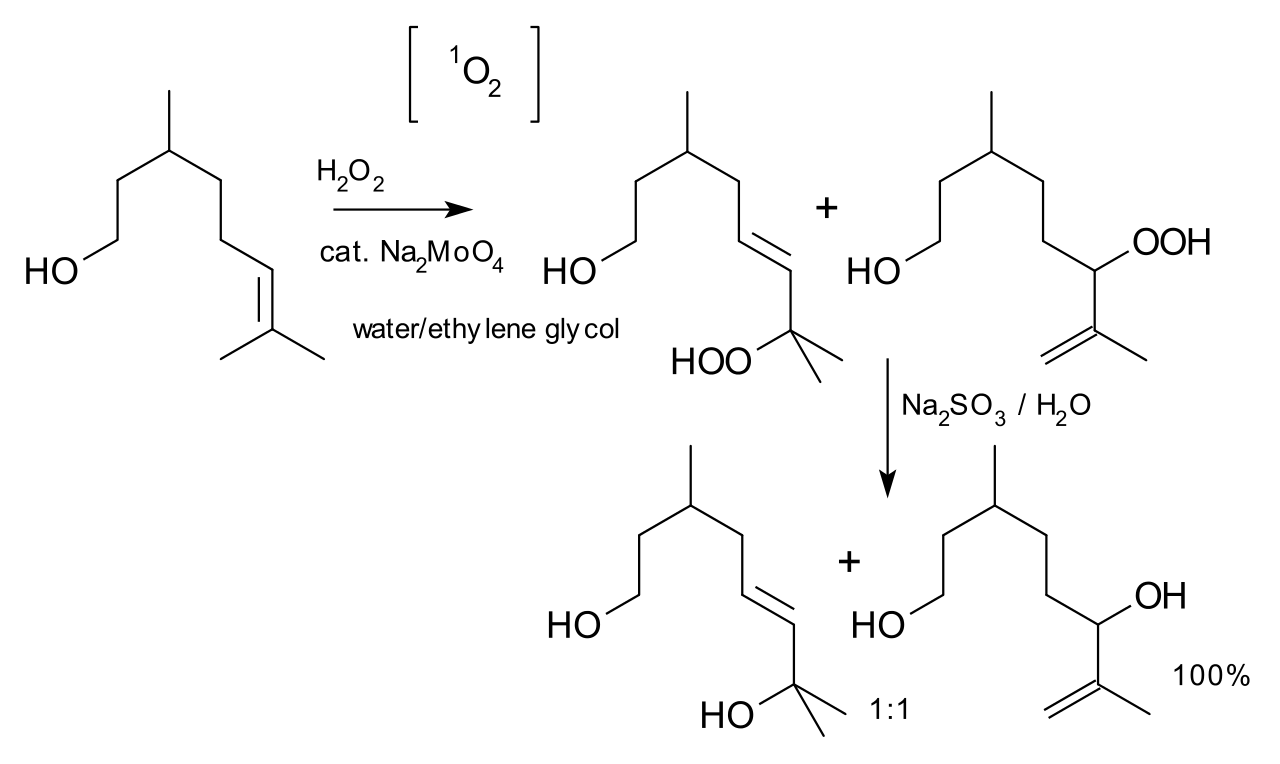 3) Reakce s alkenovými a allylovými  skupinami za vzniku allyl hydroperoxidů  R–O–OH (R = alkyl), který může být následně redukován na odpovídající  allyl alkohol.
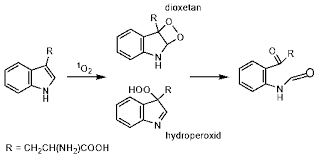 4) tvorba 1,2-dioxetanes : cyklické dieny jako  1,3-cyklohexadien tvoří [4+2] cykloadukty.
Singletový kyslík se také podílí na fotodegradaci polymerů
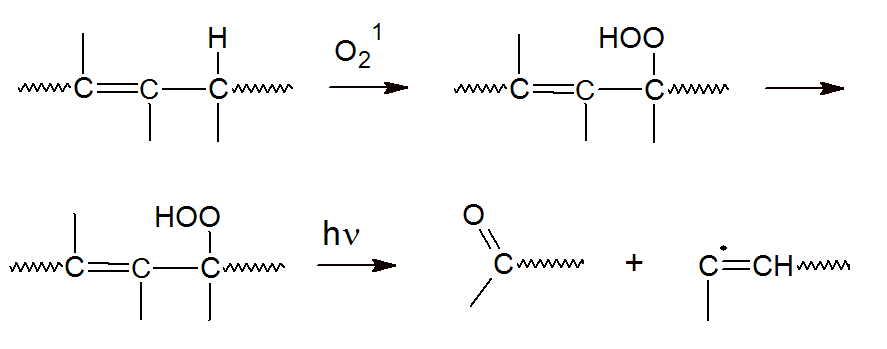 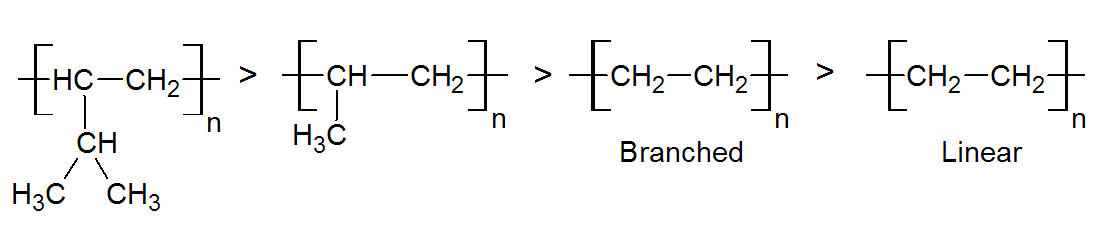 Stopy singletového kyslíku se vyskytují v horních vrstvách atmosféry a také ve fotochemickém smogu.
Ozon (trikyslík O3)
= vysoce reaktivní plyn modré barvy a charakteristického zápachu s mimořádně silnými oxidačními účinky. Při teplotě -112 °C kondenzuje na kapalný tmavě modrý ozon a při -193 °C se tvoří červenofialový pevný ozon.

Lomená molekula - úhel 1160, má značný dipólový moment. Přítomnost dipólového momentu přispívá k zesílení van der Waalsových mezimolekulových přitažlivých sil a spolu s vyšší hmotností molekuly ke snížení těkavosti ozonu ve srovnání s kyslíkem. Rozpustnost ozonu
ve vodě je cca 10 větší než O2 .
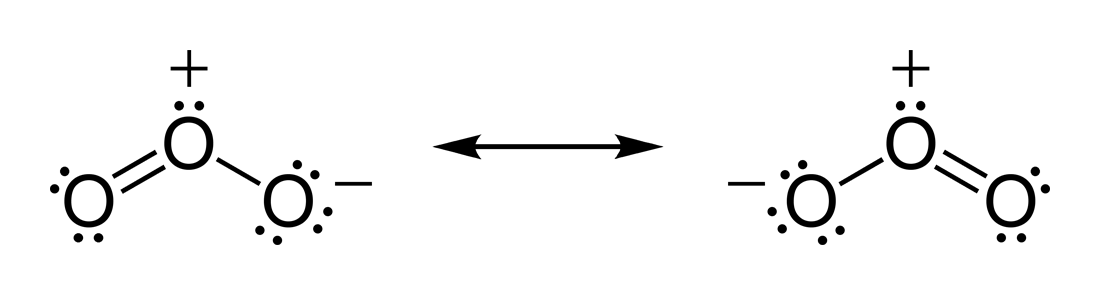 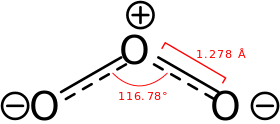 Ozon vzniká působením elektrických výbojů nebo krátkovlnného UV záření (například UV-C) na molekuly obyčejného kyslíku, přičemž tato reakce probíhá ve dvou stupních. V prvním dodaná energie rozštěpí dvouatomovou molekulu dikyslíku na dva atomy, tedy na dva vysoce reaktivní jednoatomové radikály, které se okamžitě spojí s další molekulou dikyslíku za vzniku ozonu:
				O2 + hν → 2 O,
				O2 + O → O3.
Ozon je silné oxidační činidlo. Je nestabilní a reakcí
				2O3 → 3O2
se rozkládá na obyčejný kyslík. Průběh reakce se zrychluje se stoupající teplotou a stoupajícím tlakem. Přeměnu ozonu na kyslík urychlují také některé chemické sloučeniny a radikály, například atomy fluoru a chloru.
Příprava:
1) rozkladem KMnO4 kys.sírovou:
		2 KMnO4 + H2SO4  K2SO4 + Mn2O7 + H2O
		2 Mn2O7  4 MnO2 + 3 O2 (2 O3)
 směs O2 a O3
2) působením el. výboje na O2 v ozonizátorech
Elektrickým výbojem v atmosféře čistého kyslíku vzniká směs kyslíku s ozonem, kde podíl O3 dosahuje obvykle 10 %. Čistý ozon lze pak připravit frakční destilací této plynné směsi.


Použití
   V chemických laboratořích slouží jako oxidační činidlo, zejména v organické syntéze a při přípravě některých peroxidických sloučenin.
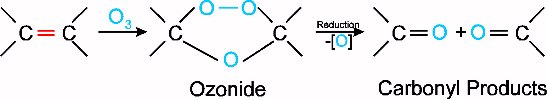 V průmyslu se používá především k bělení textilních látek) nebo  celulózy při výrobě papíru.
Baktericidní účinky ozonu se někdy využívají k dezinfekci pitné vody  místo plynného chloru, chlornanů, chloraminu nebo oxidu chloričitého, resp. jako první fáze před použitím uvedených látek (tzv. preozonizace). Výhodou je, že i při malých dávkách inaktivuje parazitické prvoky a že oxiduje organické látky, aniž by docházelo k tvorbě karcinogenních halogenoaných molekul.

   V potravinářském průmyslu k dezinfekci provozoven a k povrchové konzervaci potravinářských výrobků, v zemědělství k povrchovému ošetření zeleniny a ovoce (zejména zabránění růstu plísní a kvasinek).

V medicíně se využívá například pro léčbu akné, atopických ekzémů a dalších kožních defektů.  V medicíně slouží ke sterilizaci nástrojů.
Ve vysokých koncentracích je ozon jedovatý a protože v lidském těle způsobuje tvorbu volných radikálů, je pro člověka a některé živočichy karcinogenní. U řady druhů bakterií byla pozorována při nízkých koncentracích i mutagenicita (ve vyšších koncentracích ozon mikroorganismy zabíjí).

Ozon jako silné oxidační činidlo může reagovat s celou škálou biologicky významných látek a způsobuje vznik peroxidů polynenasycených mastných kyselin a aminokyselin enzymů a koenzymů atd. Proto působí negativně na buněčné membrány.

Ozon poškozuje rostlinné pletiva. Příznakem jsou žluté chlorotické skvrny, nebo drobné červené skvrnky, bronzovité zbarvení horní vrstvy, zatímco žilky zůstávají zelené.
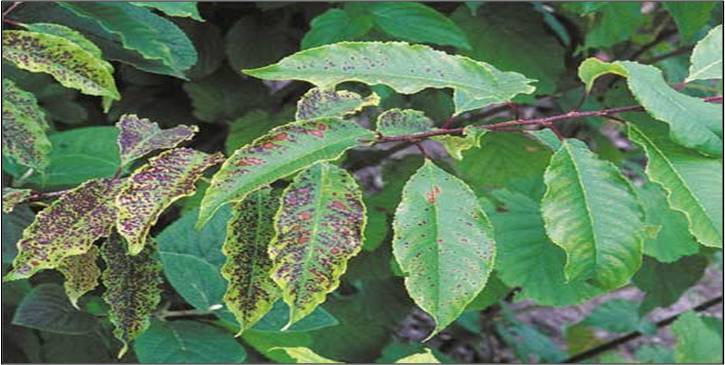 Kromě toho je ozon (spolu s dalšími reaktivními speciemi kyslíku) v těle teplokrevných živočichů produkován v bílých krvinkách a uvolňován do krve a tkání, čímž pomáhá při likvidaci choroboplodných zárodků.

Poněkud diskutabilní jsou účinky „ozonové terapie“.
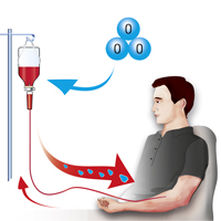 Ozonová vrstva atmosféry Země
V nadmořské výšce okolo 25 km (stratosféra) je vrstva ozonu (O3), velmi důležitá pro život na Zemi, absorbuje krátkovlnné UV záření (  380 nm), které poškozuje většinu živých organismů; v nadmořských výškách nad 25 km vzrůstá ve velmi řídké atmosféře podíl at. kyslíku O jako důsledek fotoiniciované disociace dikyslíku:  
O2  2 O
vznikající atomární kyslík následnou reakcí s dikyslíkem tvoří ozon: 
O + O2 ↔ O3
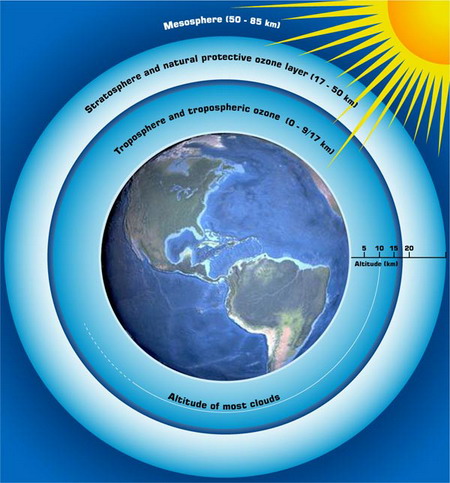 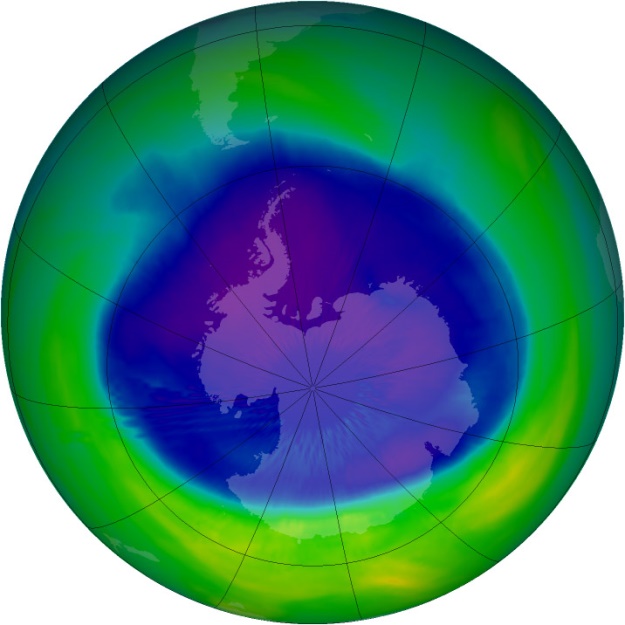 Troposférický ozon
je minoritní složkou nízké atmosféry, zejména fotochemického smogu. Vzniká složitými chemickými reakcemi oxidů dusíku s těkavými organickými sloučeninami za horkých letních dnů a bezvětří, a to především v městských a průmyslových oblastech.  Zvýšený vznik přízemního ozonu pozorujeme především za slunečných horkých letních dnů v lokalitách s vysokou koncentrací výfukových plynů - oxidů dusíku a těkavých organických látek v ovzduší ( = fotochemický smog).
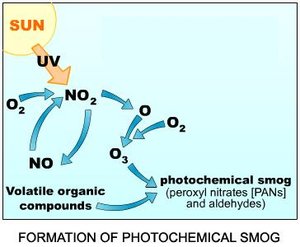 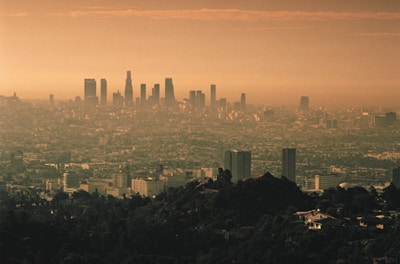 Poměr 18O/16O
Molekuly vody obsahující 16O se odpařují  o něco rychleji než molekuly vody  obsahující 18O, a tento jev je výraznější při nižších teplotách.  Během období  nízkých teplot má odpařená voda tendenci obsahovat vyšší podíl 16O a neodpařená voda zas vyšší podíl 18O. Vodní organismy  pak zabudovávají více 18O do svého skeletu resp. lastur, než by tomu bylo v teplejších obdobích.  Podobně lze poměr 18O/16O sledovat také v ledovcích.
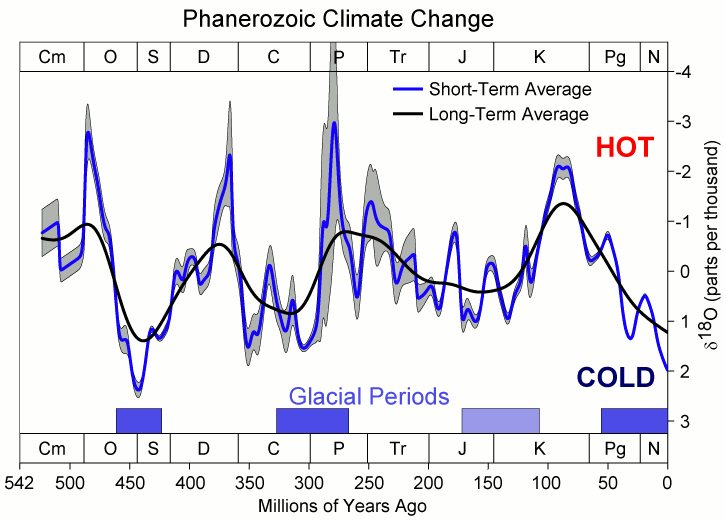 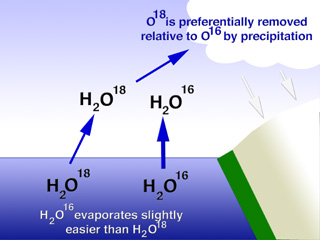 Síra
nekovový chemický prvek žluté barvy (b.t.=1190C, b.v.= 4450C):
Pevná síra se vyskytuje v několika alotropických modifikacích:
Kosočtverečná (α)je stálá modifikace, na kterou postupně přecházejí ostatní modifikace, žlutá látka nerozpustná ve vodě, dobře rozpustná v sirouhlíku, v etanolu nebo etheru. Je dobrý elektrický a tepelný izolant, molekula je monocyklická, oktaatomická (S8).
Při teplotě 95,3 °C přechází na modifikaci jednoklonnou (β), připraví se krystalizací kapalné síry při teplotě 100 °C a rychlým ochlazením na teplotu přibližně 20 °C. , její molekuly jsou cyklické oktaatomické – uspořádání je těsnější než u β-modifikace a pomalu přechází na formu α.
Obě modifikace z cyklických
 molekul S8 (cyklo-oktasíra)
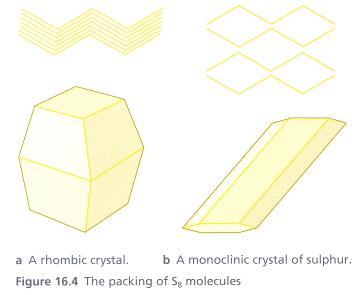 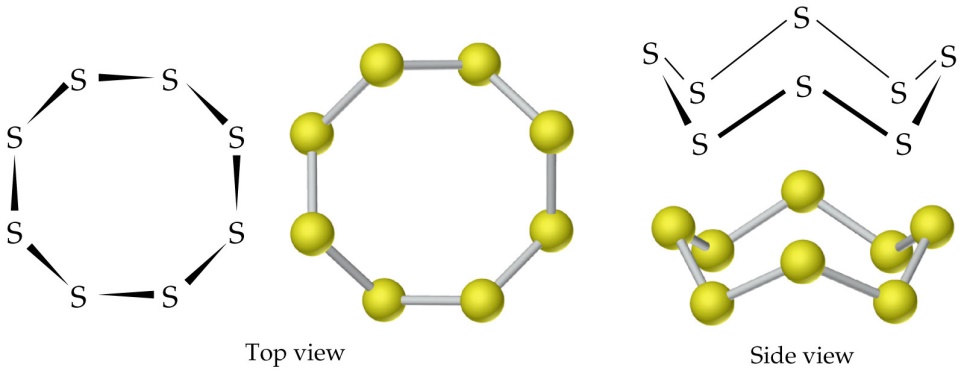 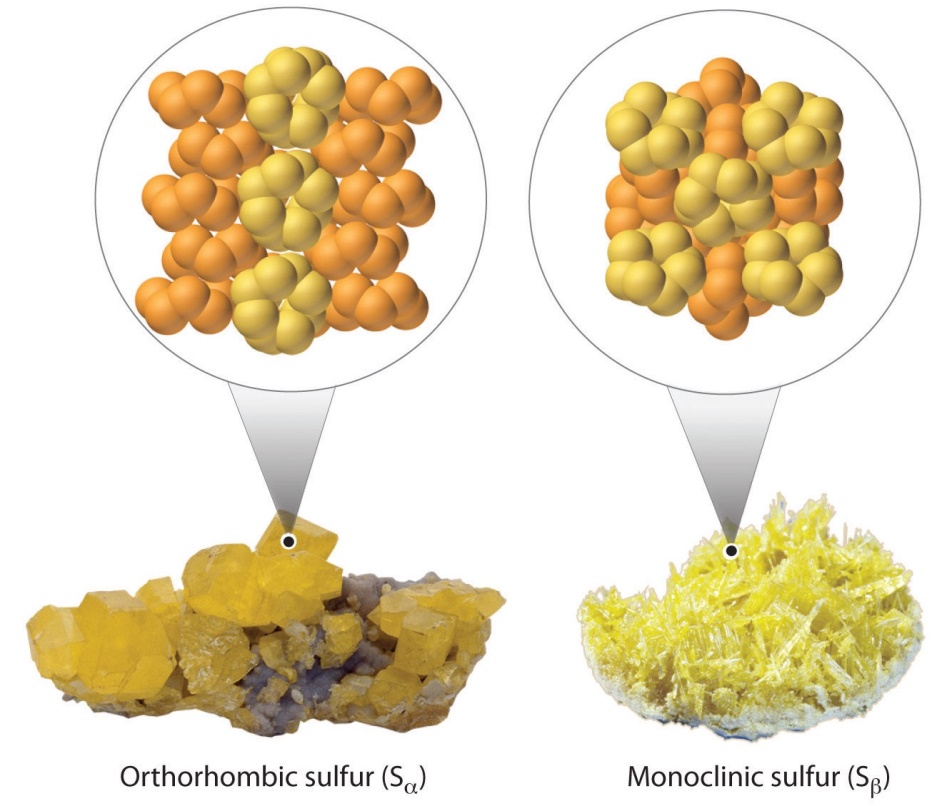 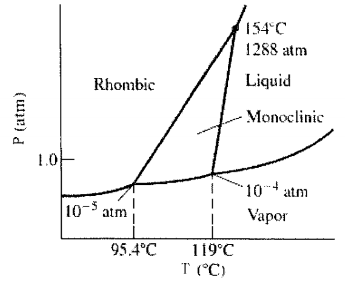 Síra taje při teplotě 114 °C za vzniku žluté průhledné kapaliny, kapalné síry. Při zvýšení teploty nad 160 °C kapalina hnědne, stává se viskóznější a při teplotě 444,5 °C vře a uvolňuje oranžové páry, které jsou tvořeny z osmi- a šestiatomových molekul, které se s rostoucí teplotou rozpadají na čtyř- a dvouatomové a při teplotě 860 °C existují v parách z větší části dvouatomové molekuly, samostatné atomy se vyskytují až při teplotě 2 000 °C. Rychlým ochlazením par síry vzniká amorfní sirný květ.
  Síra má celkem 4 stabilní izotopy: 32S, 33S, 34S a 36S a dalších 20 izotopů je nestabilních.
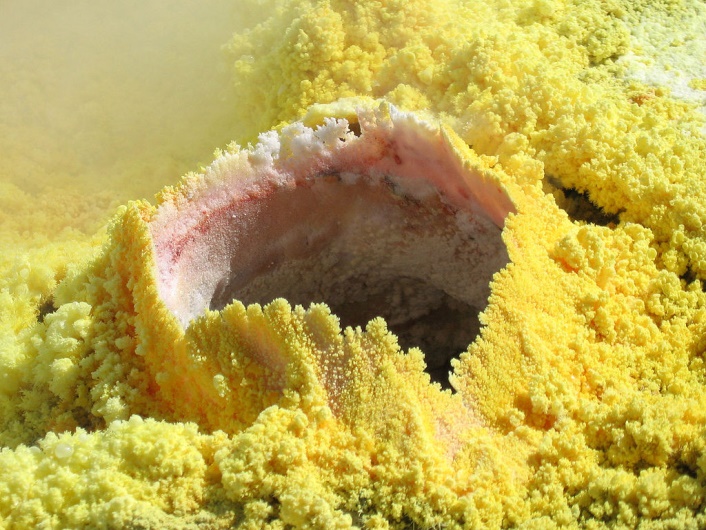 Elementární síra je především vulkanického
 původu:

	2 H2S(g) + SO2(g) → 3 S(s) + 2 H2O(g)
sirný květ
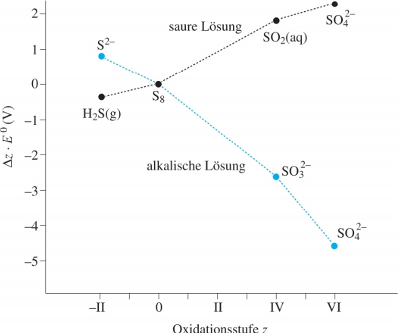 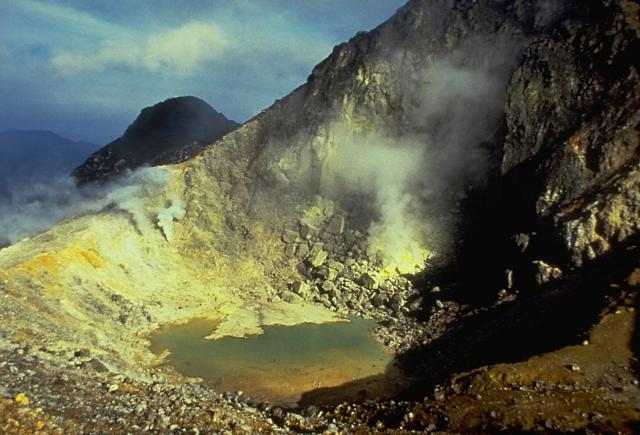 Výroba síry

A) z přírodní síry 
- z vytěžené horniny se nejčastěji vytavuje přehřátou vodní parou (Frashův způsob) (T = 1500C, p = 0.4 MPa) a vytavená síra se v podobě sirné vodní emulze nechá vychladnout  vyloučí se 

B) ze sloučenin síry
	1) z H2S (v karbonizačních, rafinerských plynech apod.) - H2S se z plynů odstraňuje a zpracovává oxidací na síru, k směsi plynů se většinou přidává vzduch: 
		2 H2S + O2  2 H2O + 2 S (Fe2O3-kat. na aktiv.uhlí)
     Síru pak lze extrahovat toluenem, CS2 nebo roztokem (NH4)2S:
			(NH4)2S + xS = (NH4)2Sx+1
     reakce je vratná, za studena probíhá zleva doprava, za tepla naopak   
     lze uvolnit. extrahovanou síru zahřátím roztoku polysulfidu.

2) z pyritu tepelným rozkladem při redukčním tavení s koksem ve vysoké peci
				FeS2  FeS + S
Síra:

k výrobě H2SO4, CS2, sirných barviv, zápalek, léčiv, použití i jako pesticid a přípravek proti houbám.

Síra je biogenní prvek: aminokyseliny methionin a cystein, penicilin, (E)-2-buten-1-thiol a 3-methyl-1-butaethiol (pachové žlázy skunka), thietany a dithiolany (pachové žlázy tchoře), aj.


Sirné bakterie 
   jsou heterogenní skupinou bakterií, v jejichž energetickém metabolismu hraje důležitou roli síra či její anorganické sloučeniny. 
  Síru oxidující bakterie oxidují elementární síru či její anorganické sloučeniny, a to za účelem získání energie. Oxidací síry a sirovodíku na sírany vznikají meziprodukty - thiosírany, tetrathionáty a siřičitany. Do procesu oxidace je zahrnuta tvorba ATP (oxidativní fosforylací). 
  Síru redukující bakterie jsou druhy, které používají sirné sloučeniny (např. sírany) jako elektronové akceptory – podobně jako například živočichové dýchají kyslík.
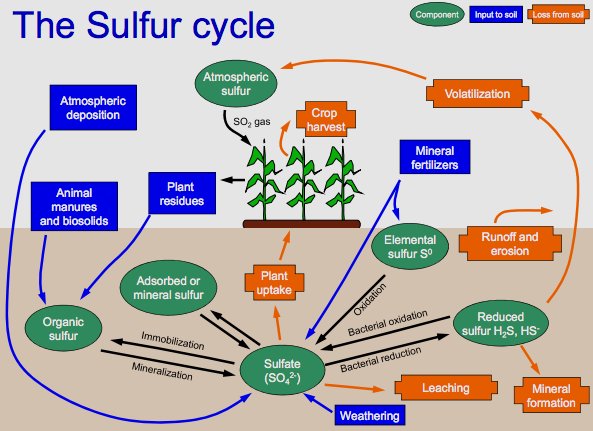 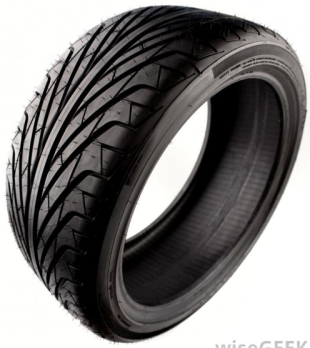 Vulkanizace kaučuku
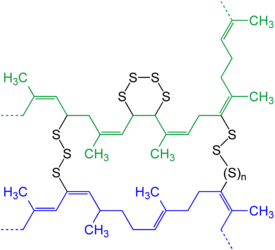 Hnětením kaučuku se sírou za tepla vznikají při vulkanizaci polysulfidové můstky. Výrobek tak díky vulkanizaci získává větší pružnost.
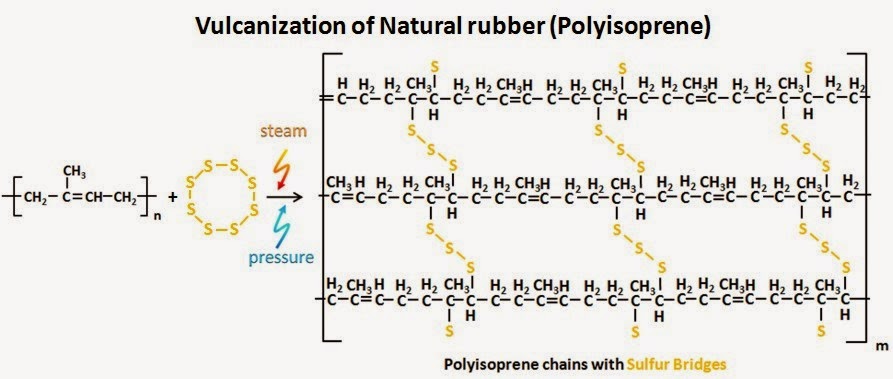 Selen
V přírodě poměrně vzácný, provází síru, elementární tvoří několik modifikací: 
a) černý amorfní, sklovitý
b) šedý (kovový, šesterečný), polymerní struktura spirálovitých řetězců atomů selenu, nerozpustný v CS2, vede el. proud, stálá modifikace
c) červený (jednoklonný), nestálá modifikace (cyklooktaatomové molekuly Se8)
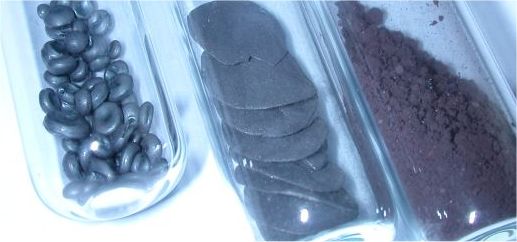 Je prakticky nerozpustný ve vodě, poměrně dobře se rozpouští v sirouhlíku.
Elementární selen je za normálních podmínek stálý, poměrně snadno se slučuje s kyslíkem a halogeny. Ve sloučeninách se selen vyskytuje v mocenství Se2–, Se2+, Se4+ a Se6+. 

  Selen má 5 stabilních izotopů:  74Se, 76Se, 77Se, 78Se, 80Se. Radionuklid 82Se má poločas rozpadu 9.2×1019 let.
.
Minerály selenu jsou poměrně vzácné. Selen se vyskytuje ve formě selenidu jako příměs v sulfidických rudách zejm. mědi, niklu a olova. 

Selen je obsažen v mořské vodě.

Anthropogeními zdroji selenu jsou spalování uhlí a těžba a zpracování sulfidických rud.

Výroba
-    kaly z mokrých elektrostatických filtrů z výroby H2SO4 (obsahují nízkou koncentraci Se) 
kaly po elektrolytické rafinaci mědi. 
polétavý prach z pražení sulfidů.

Selen se zoxiduje na Na2SeO3 tavením s Na2CO3, po okyselení se vyredukuje elementární Se pomocí SO2:
			H2SeO3 + 2 SO2 + H2O  Se + 2 H2SO4
Technologický význam selenu spočívá v současné době ve výrobě fotočlánků. 
   Fotoelektrické články na bázi selenu jako zdroje elektrické energie především v kosmickém výzkumu pro napájení přístrojů na oběžné dráze pomocí solárních panelů. 
  Fotočlánky s obsahem selenu se však používají i pro měření intenzity dopadajícího světla jako expozimetry, například ve fotoaparátech a kamerách. Také většina kopírovacích a reprodukčních přístrojů je osazena selenovými fotočlánky.

Selenosulfidy SeS2 a SeS jsou účinnou látkou šamponů proti lupům. 

Dialkylselenidy se používají jako inhibitory oxidace ropných maziv. 

Selenany vápníku, barya a zinku se používají ke zlepšení čistících vlastností motorových olejů. 

Seleničitan sodný se využívá k dekontaminaci vody znečištěné rozpustnými sloučeninami rtuti.
Selen je esenciální stopový prvek, který má pro lidský organismus, i přes svou toxicitu, značný význam. 

  Ve formě selenoproteinů působí jako antioxidant chránící před účinky volných radikálů a zvyšuje činnost imunitního systému, současně se podílí na tvorbě enzymu glutathoinperoxidáza, který je nutný k metabolismu tuků. 
   Bylo zjištěno, že pravidelný snížený příjem selenu v potravě nepříznivě ovlivňuje především kardiovaskulární systém a zvyšuje riziko infarktu myokardu a cévních onemocnění.

Výskyt selenu v potravinách je velmi nerovnoměrný a je ovlivněn jeho obsahem v půdě. Nejvíce selenu je obsaženo v některých druzích ořechů, ve vnitřnostech, rybách a mase mořských plodů. Mezi potraviny s velmi vysokým obsahem selenu patří mořské řasy. 

Využitelnost selenu ve formě selenomethioninu z rostlinných potravin a selenocysteinu ze živočišných potravin je téměř 100%, využitelnost anorganicky vázaného selenu je pouze okolo 15%.

Působením bakterií může Se podléhat biomethylaci (vznik DMSe, DMDSe).
Biogeochemický cyklus selenu
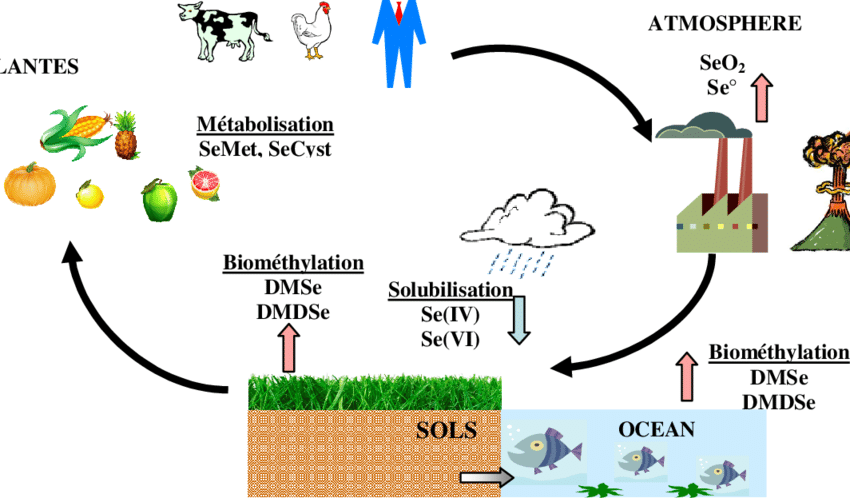 Selenocystein je neesenciální proteinogenní aminokyselina podobná cysteinu, ale na rozdíl od něj má místo atomu síry atom selenu. Je to hlavní zdroj organického selenu.
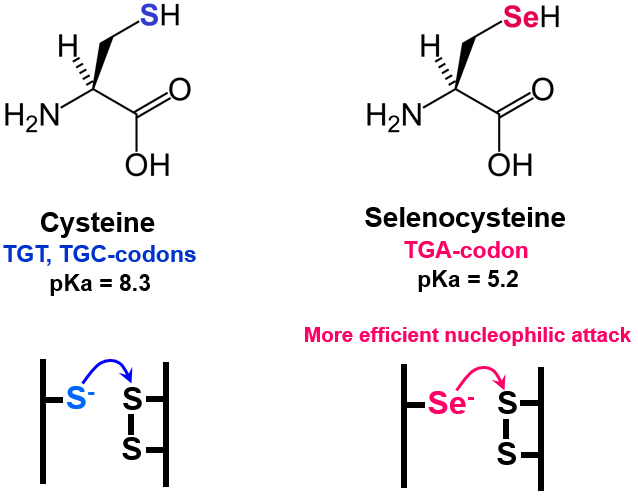 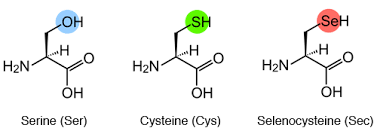 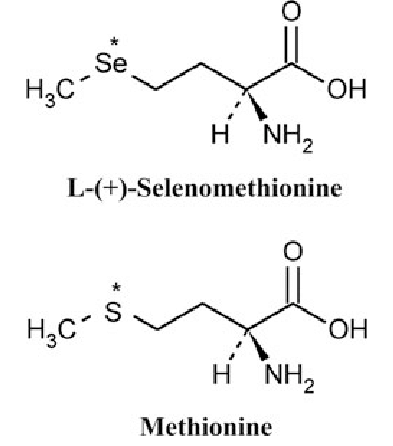 Selenomethionin
Selenocystein se vyskytuje např. v selenoproteinech formiátdehydrogenázách.
Tellur
za normálních podmínek stálý stříbřitě lesklý a poměrně křehký polokov, který lze snadno rozetřít; amorfní tellur je hnědá práškovitá látka. 
Tellur má polymerní strukturu tvořenou zig-zag řetězci atomů Te. 
V plynném stavu tvoří dvouatomové molekuly Te2, páry telluru mají zlatou barvu. Snadno se slučuje s kyslíkem a halogeny. Roztavený tellur silně koroduje i nejkvalitnější vysoce legované ocele. Při zahřátí na teplotu 450°C na vzduchu shoří modrozeleným plamenem za vzniku bílého oxidu telluričitého TeO2.
Ve sloučeninách se tellur vyskytuje v mocenstvích Te2−, Te2+, Te4+ a Te6+ .
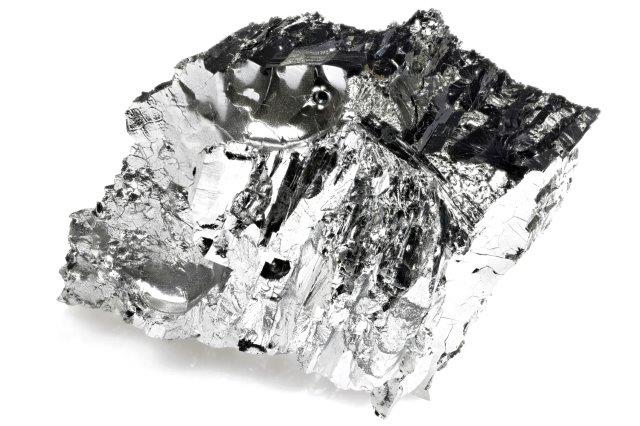 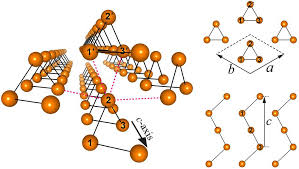 Tellur obvykle doprovází síru a selen v jejich rudách. Má značnou afinitu ke zlatu a v mnoha zlatých ložiscích se vyskytuje jako příměs. 
   Z minerálů jsou známy například tellurid zlata calaverit  AuTe2, tellurid stříbra hessit Ag2Te nebo tellurid olova altait PbTe.

Obsah telluru v zemské kůře je extrémně nízký, je způsoben především tvorbou těkavého hydridu, který v době formování planety unikl do vesmíru. 

Působením bakterií může Te podléhat biomethylaci.

Výroba
zdrojem telluru jsou anodové kaly z rafinace mědi, nebo zbytky po rafinaci zlata. 
  Kaly se taví s NaOH, po vyloužení vodou se z roztoku vzniklého Na2TeO3 okyselením vyloučí TeO2
  Kovový tellur se získá redukcí TeO2 uhlíkem:
				TeO2 + C  Te + CO2
V metalurgii slouží tellur ve formě mikrolegur ke zlepšování mechanických a chemických vlastností slitin. Nízké koncentrace telluru zvyšují tvrdost a pevnost slitin olova i jejich odolnost vůči působení kyseliny sírové. Přídavky telluru do slitin mědi a nerezových ocelí způsobují jejich snazší mechanickou opracovatelnost.

Tellurid gallia  nalézá využití v polovodičovém 
průmyslu. 

Pro výrobu některých termoelektrických zařízení 
se používá tellurid bismutu. 

Ve sklářském průmyslu je v některých speciálních případech tellurem barveno sklo.

Jako velmi perspektivní se jeví použití sloučenin telluru při výrobě fotočlánků. Fotočlánky na bázi telluridu kadmia patří v současné době k nejlevnějším.

Na bázi telluridů jsou i záznamové vrstvy v přepisovatelných optických discích.
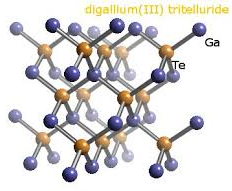 Polonium
= nestabilní radioaktivní prvek, je členem uran-radiové, neptuniové i thoriové rozpadové řady a v přírodě se proto vyskytuje v přítomnosti uranových rud. V praxi je nejvíce žívaným izotopem polonia 210Po, který je silným alfa zářičem s poločasem rozpadu 138,4 dnů. Je známo několik desítek různých izotopů polonia, praktický význam však má pouze 210Po a dále 208Po s poločasem rozpadu 2,9 let a 209Po s poločasem 125 roků.
 
  Je to stříbřitě bílý kov. Jsou známy dvě alotropické krystalické modifikace, kubické α-Po přechází v rozmezí teplot 18-54°C na trigonální β-Po, které za normálního tlaku při teplotě 55°C sublimuje.
Za laboratorní teploty se ochotně slučuje s vodíkem na polonovodík:
		Po + H2 → H2Po  = nestálá kapalina

Při teplotě nad 330°C se přímo slučuje se rtutí  a olovem na polonid rtuťnatý HgPo a polonid olovnatý PbPo. S řadou dalších kovů tvoří polonidy až při teplotě nad 1000 °C.
Jsou známy halogenidy polonia (PoX2, PoX4 a PoX6), komplexy (PoX5- a PoX62-) a oxidy polonia (PoO2 a PoO3).
Zjištěno v jáchymovském smolinci. Uměle se připravuje ozařováním bismutu  209Bi neutrony v jaderných reaktorech
Praktické využití nalézají izotopy polonia jako alfa zářiče v medicíně, při odstraňování statického náboje v textilním průmyslu a při výrobě filmů. 

Používalo se také jako neutronový iniciátor pro první generaci jaderných bomb. V roce 1970 zahřívalo během lunárních nocí komponenty vozidla Lunochod 1.


Otrava Alexandra Litviněnka
   Dle oznámení londýnské policie byl poloniem 210Po otráven bývalý tajný agent FSB Alexandr Litviněnko, který zemřel v roce 2006 v Londýně.
Chalkogenvodíky
H2O, H2S, H2Se, H2Te

- lomené molekuly, s výjímkou H2O plyny, snadno zkapalnitelné, jedovaté, nepříjemně páchnoucí

Oxidoredukční i tepelná stálost klesá od H2O k H2Te:

	- z H2O lze uvolnit O2 pouze nejsilnějšími ox. činidly: 
			F2+ H2O  2 HF + 1/2 O2

	- ostatní chalkogenvodíky se chovají jako reduk. činidla:
			H2S + 3/2 O2  H2O + SO2 (hoření v nadbytku O2)
			H2S + 1/2 O2  S + H2O (ve vodném roztoku)
H2S, H2Se a H2Te

- dobře se rozpouštějí ve vodě, tvoří slabé až středně silné dvojsytné kyseliny
- disociace odstupňována, roste s velikostí atomu chalkogenu (H2S  H2Te)
- body tání a varu rostou od H2S k H2Te
- u vody b.v. a b.t. značně zvýšeny tvorbou vodíkových vazeb
		b.v.:		b.t.:
H2O	1000C		00C
H2S	- 600C		-860C
H2Se	- 420C		-600C
H2Te	- 20C		-510C
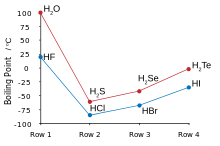 Voda H2O 

= jedna z nejdůležitějších látek pro existenci života na Zemi. Za normální teploty a tlaku je to bezbarvá, čirá kapalina bez zápachu, v silnější vrstvě namodralá.

- lomená molekula, vazebný úhel 1050, nejběžnější polární rozpouštědlo
- vzhledem k existenci vodíkových vazeb nezvyklé vlastnosti: zvýšený bod tání a bod varu.
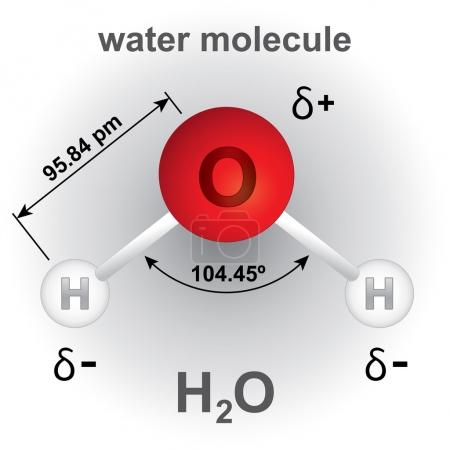 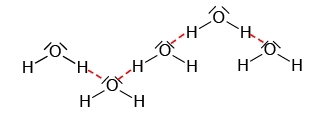 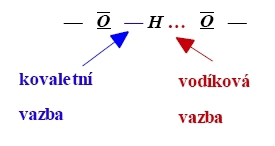 Struktura ledu
“otevřená struktura ledu”   led má nižší hustotu než voda
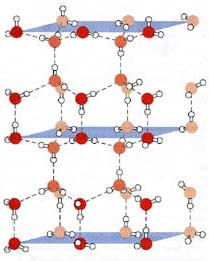 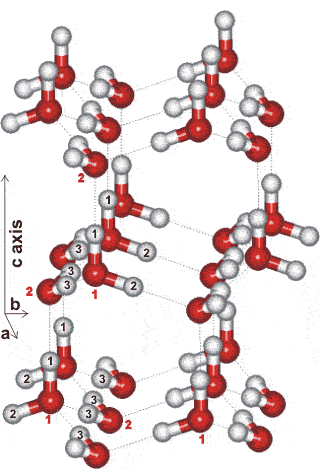 Led
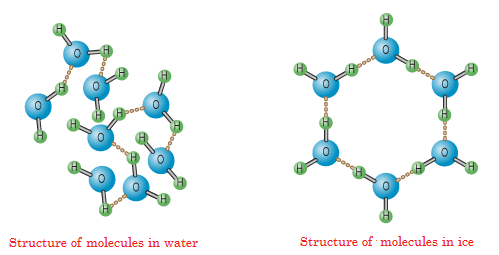 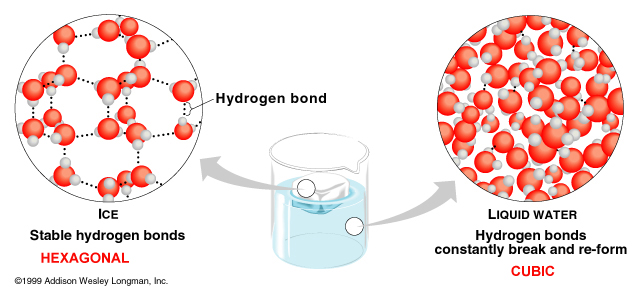 Hydráty, aquakomplexy
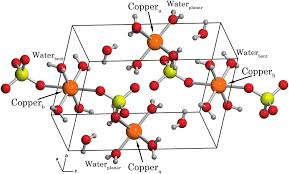 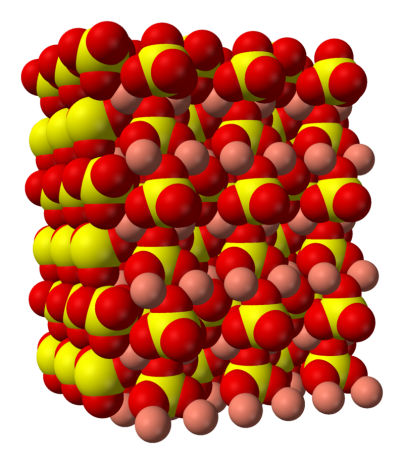 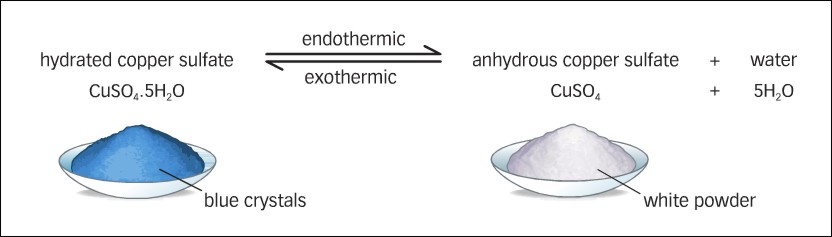 Hydrátové klathráty
Některé nízkomolekulární plyny, včetně O2, H2, N2, CO2, CH4, H2S, Ar, Kr, Xe, některé vyšší uhlovodíky a freony, tvoří hydráty za vhodných teplot a tlaků.
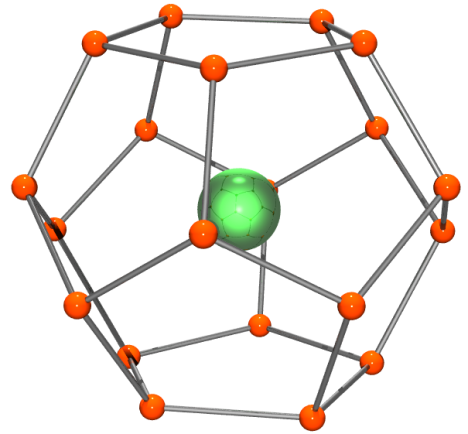 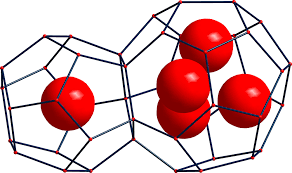 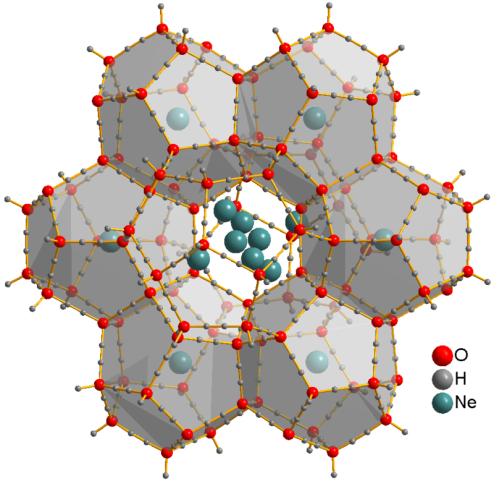 Hydrát helia
Hydrát xenonu
Hydrát neonu
Hydráty methanu
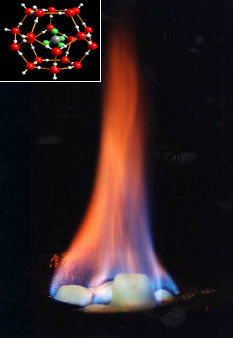 Metan hydrát (CH4 • 5.75 H2O) je tuhá bílá látka skládající se z krystalické vody, která obsahuje methan. Metan hydrát byl objeven pod sedimenty na dně moří. Předpokládá se, že metan hydrát vzniká uvolňováním metanu ze zemského jádra, který stoupá zlomy v zemské kůře a v místech, kde se smísí s chladnou vodou moře je uzavřen do krystalů. V poslední době se některé země pokoušejí tuto látku těžit za účelem zisku spalitelného plynu.
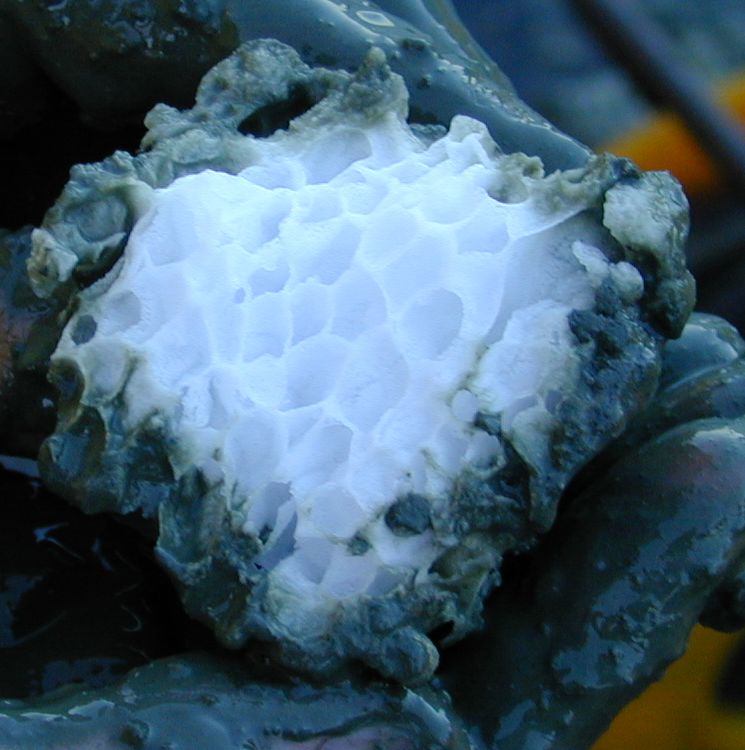 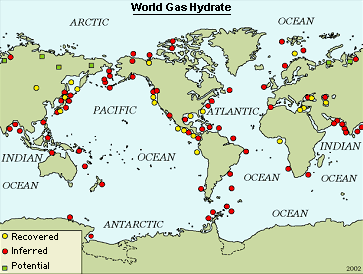 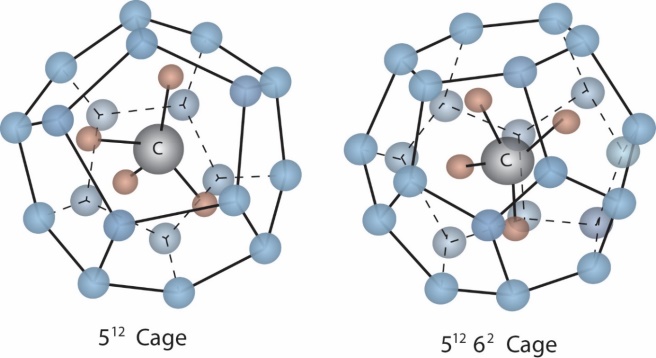 Vody přírodní - "měkké" či "tvrdé" podle koncentrace rozpuštěných látek 
Tvrdost přechodná - způsobena Ca(HCO3)2, dá se odstranit varem: 
	Ca(HCO3)2  CaCO3 + H2O + CO2  
Tvrdost trvalá - způsobena omezeně rozpustným CaSO4 . K potlačení důsledků tvrdosti vody slouží změkčovadla (např. soda či fosforečnan):
	Ca(HCO3)2 + Na2CO3  CaCO3 + 2 NaHCO3  
	CaSO4 + Na2CO3  CaCO3 + Na2SO4
Způsoby čištění vody: nejběžnější je destilace - odstranění anorg. solí (málo těkavé), org. sloučeniny zčásti přecházejí do destilované vody, z níž se odstraňují:
      a) přídavkem aktivního uhlí; poté nutno znovu destilovat k odstranění iontů kovů uvolněných do vody z aktivního uhlí 
      b) přídavkem ox. činidla (např. H2O2) a ozařováním do úplného rozložení přidaného ox. činidla, poté opět destilace. Dříve hojně používaný přídavek KMnO4 zvyšuje koncentrace manganu v destilované vodě a proto se již příliš neužívá.
Fyzikální vlastnosti vody
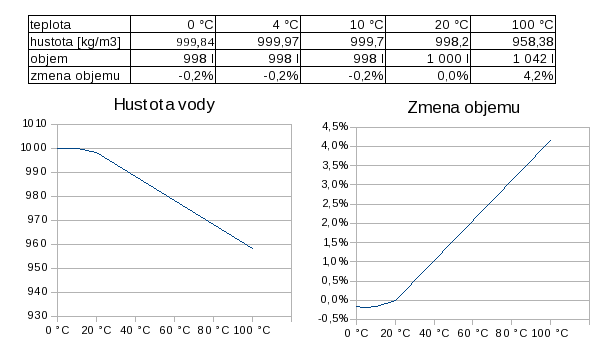 Anomálie vody
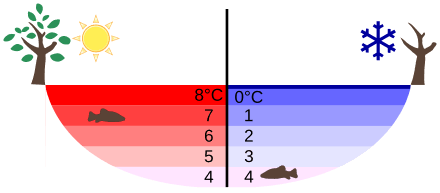 Zahříváme-li vodu z 0°C na 4°C, zmenšuje se její objem a její hustota roste. Ve 4°C voda dosahuje max. hustoty 1000 kg na kubický metr. Teprve od teploty 4°C výše se objem vody zvětšuje a hustota se zmenšuje. Tato odlišná závislost teploty a hustoty vody v porovnání s ostatními kapalinami je anomálie vody.
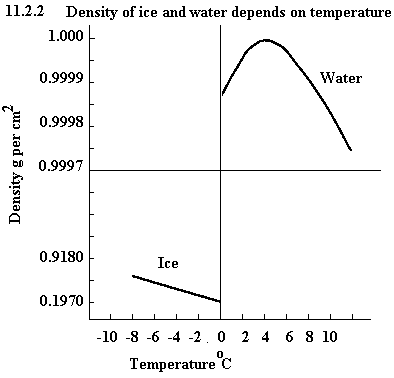 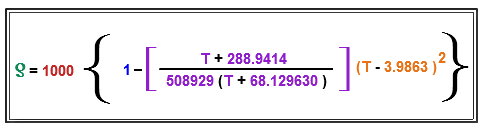 Parní stroj
je pístový tepelný stroj, spalovací motor s vnějším spalováním, přeměňující tepelnou energii vodní páry na energii mechanickou, nejčastěji na rotační pohyb. Účinnost parního stroje je poměrně malá.
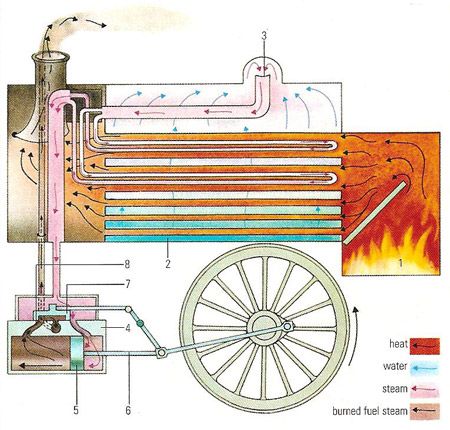 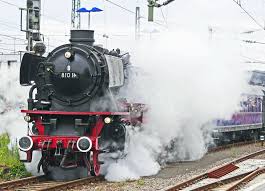 Oxidy
Oxidy tvoří všechny prvky s výjimkou lehkých vzácných plynů

Reakcí prvků s kyslíkem 
          			         4 Li + O2   2 Li2O
				S + O2  SO2

2) Termickým rozkladem
			           NH4NO3  N2O + 2 H2O
				CaCO3  CaO + CO2

3) Dehydatací
				2 HIO3  I2O5 + H2O

4) Redukcí vyššího oxidu
				Fe2O3 + CO  2 FeO + CO2

5) Hydrolýzou
			    XeF6 + 3 H2O  XeO3 + 6 HF
Oxidy
Iontové oxidy – pevné, malá těkavost, silná bazicita

Např.    Li2O, MgO, CaO, Cr2O3, α-La2O3


Kovalentní oxidy – plynné, kapalné, pevné, acidobazicky indiferentní až kyselé
    Izolované molekuly: CO, CO2, P4O10, SO2, ClO2, Mn2O7, OsO4
    Polymerní lineární: HgO, SnO2
    Polymerní řetězovitá: CrO3
    Polymerní vrstevnatá: SnO, α-PbO
    Polymerní prostorová:Cu2O, α-Al2O3
Acidobazické chování oxidů
s atomovým číslem vzrůstá ve skupinách zásadotvorný/zásaditý charakter oxidů, hydroxidů, oxokyselin a klesá v periodách.
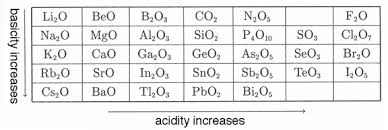 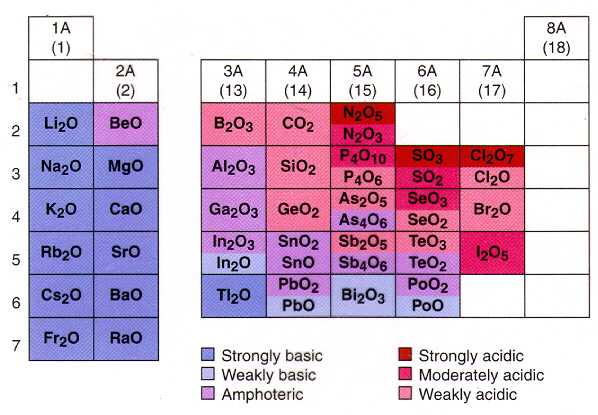 Hydroxidy
Reakce s kyselinami (neutralizace) 
		NaOH + HCl → NaCl + H2O
		2 KOH + H2SO4 → K2SO4 + 2 H2O

Reakce s oxidy nekovů a polokovů
		2 NaOH + CO2 → Na2CO3 + H2O

Zahřívání na vysokou teplotu
		Mg(OH)2 —t→ MgO + H2O

Čisté hydroxidy alkalických kovů jsou tedy schopné reagovat i se sklem. Reakce probíhá docela pomalu, rychleji probíhá s roztaveným hydroxidem. Proto se hydroxidy musí skladovat v plastových lahvích. 
	2NaOH + SiO2 → Na2SiO3 + H2O

Většina hydroxidů je ve vodě nerozpustná, výjimkou jsou hydroxidy alkalických kovů, hydroxid amonný, barnatý, strontnatý a thallný. Rozpouštění hydroxidů ve vodě je exotermní děj, tedy se uvolňuje teplo, avšak molekula zůstane nezměněná, čehož se využívá při čištění odpadů hydroxidem sodným. Většina hydroxidů je hygroskopická.
Existuje několik nerostů, které jsou hydroxidy. Jejich vzorce jsou však zapisovány jako hydratované oxidy. Příkladem je zejména limonit (Fe2O3·nH2O či Fe(OH)3), či bauxit (Al2O3·nH2O či Al(OH)3). V běžném životě se můžeme setkat s hydroxidy jakožto s železnou rzí.
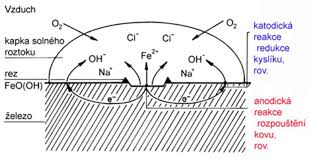 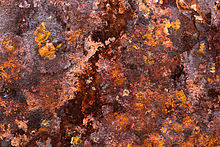 Hydroxid vápenatý, též známý jako hašené vápno, průmyslově se vyrábí reakcí páleného vápna, tedy oxidu vápenatého, s vodou, dle rovnice:
		CaO + H2O → Ca(OH)2
Jakožto vápno se využívá ve stavebnictví. Při tuhnutí reaguje se vzdušným oxidem uhličitým, dle rovnice:
		Ca(OH)2 + CO2 → CaCO3 + H2O
Hydroxid sodný je chemická látka, která se používá na pročištění ucpaného odpadního potrubí. Hojně se využívá v organické i anorganické chemii.

Hydroxid hořečnatý se používá jako antacid, tedy při neutralizaci překyseleného žaludku.

Hydroxid lithný se používá k odstraňování oxidu uhličitého ze vzduchu nebo jiných plynů (např. na kosmických lodích). 
2 LiOH·H2O + CO2 → Li2CO3 + 3 H2O
2LiOH + CO2 → Li2CO3 + H2O
Využívá se také jako médium pro přenos tepla, jako elektrolyt v bateriích a jako katalyzátor pro polymeraci, při výrobě keramických materiálů a sloučenin lithia, zejména stearátu lithného (součást plastických maziv díky jeho odolnosti vůči vodě a vysokým i nízkým teplotám).  
   Hydroxid lithný izotopicky obohacený o 7Li se používá pro alkalizaci chladicího média v tlakových vodou chlazených jaderných reaktorech (zvyšuje odolnost proti korozi).
Peroxid vodíku H2O2 

- světle modrá, sirupovitá, vysoce polární kapalina, neomezeně mísitelná s vodou

-rozpustný též v polárních org. rozpouštědlech (např. Et2O)

- jako rozpouštědlo je H2O2 nevhodný, snadno se rozkládá:
	a) za katal. účinku stop těžkých kovů na H2O a O2:
	H2O2  H2O + 1/2  O2
	b) za přítom. iontů přechod. kovů probíhá Fentonova reakce:
	H2O2 + Fe2+  Fe3+ + OH. + OH-
	c) UV světlem se homolyticky rozkládá:
	H2O2 + hv  2 OH.
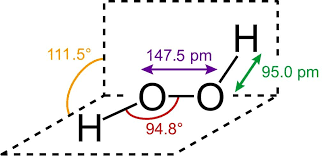 H2O2 může působit jako mírné oxidační nebo redukční činidlo:
   a) oxidační činidlo (H2O2 se redukuje na H2O):
			H2O2 + 2H+ + 2e-  2 H2O
			PbS + 4 H2O2  PbSO4 + 4 H2O
   b) reduk.činidlo (H2O2 se oxiduje na O2):
			H2O2  O2 + 2H+ + 2e-
			Cl2 + H2O2  2 HCl + O2

Příprava H2O2:
			BaO2 + H2SO4  BaSO4 + H2O2
			H2S2O8 + H2O  H2SO5 + H2SO4
			H2SO5 + H2O  H2O2 + H2SO4
z reakčních produktů se oddělí destilací za vakua
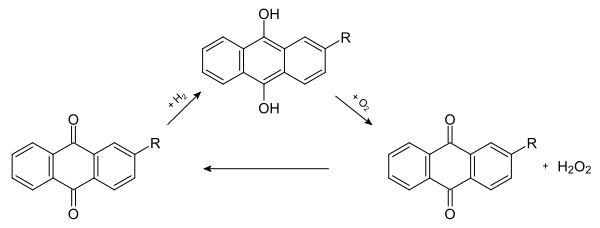 Výroba H2O2
Oxidace 9,10-dihydoxyanthacenu
Hydrolýza kys. peroxodisírové
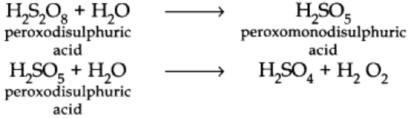 Použití H2O2:
	- k bělení vlny, hedvábí, peří, vlasů, desinfekční prostředek, ox.činidlo, chemoluminiscenční detekce (těžkých kovů, stop krve, apod.)
Využití H2O2 v chemiluminiscenčních reakcích
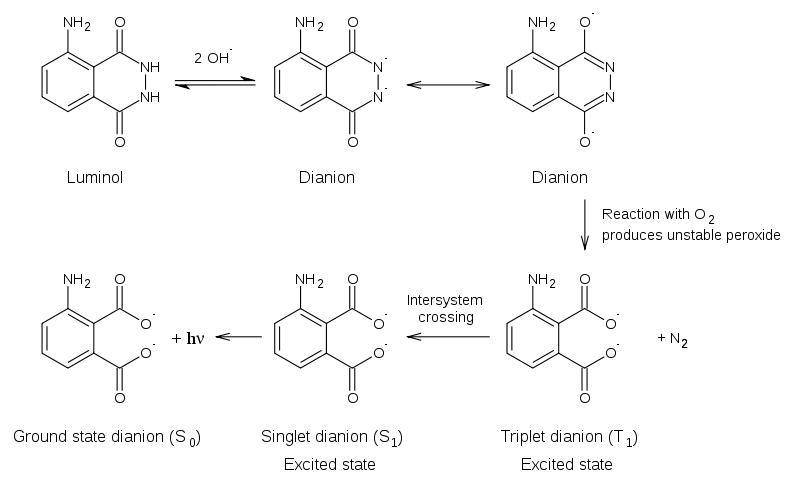 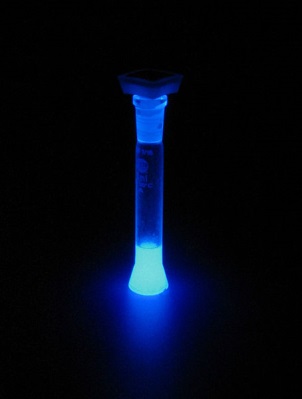 99
Peroxidy O22-
vznikají při hoření alkalických kovů nebo kovů alkalických zemin ve vzduchu nebo kyslíku. Peroxidový iont obsahuje o dva elektrony více než molekula kyslíku. Tyto dva elektrony, doplňují dva π* antivazebné orbitaly což vede k oslabení vazeb peroxidového iontu a větší délku vazby O-O . Peroxidový iont je diamagnetický.
Peroxidy Ca, Sr, Ba jsou iontové, peroxidy Mg, lanthanoidů a UO2 (uranylu) mají přechodný charakter, peroxidy např. Zn, Cd a Hg jsou v zásadě kovalentní.
Peroxidy jsou silnými oxidačními činidly a obvykle jsou poměrně nestabilní. 
Iontové peroxidy reagují s vodou a zředěnými kyselinami za tvorby peroxidu vodíku. Organické sloučeniny jsou oxidovány na uhličitany, a to i za normálních teplot. Peroxid sodný silně oxiduje kovy, např. železo.
   Peroxid barnatý BaO2 se používá v pyrotechnice a značkovací munici, dříve se používal při výrobě peroxidu vodíku.
   Peroxid sodný Na2O2 je pevná, hygroskopická látka, nachází uplatnění jako velmi energetické oxidační činidlo a používá k pohlcování oxidu uhličitého a jako regenerátor kyslíku (např. v ponorkách) 
		2 Na2O2 + 2 CO2 → 2 Na2CO3 + O2
Superoxidy (hyperoxidy) O2-

   S jedním nepárovým elektronem je superoxidový ion volným radikálem, který  má paramagnetické vlastnosti jako kyslík O2
   Soli CsO2, RbO2, KO2, a NaO2 jsou připravovány řízenou reakcí O2 s daným alkalickým kovem.  Alkalické soli O2− jsou oranžovo-žluté a málo stálé, proto se musí uchovávat v suchu. Při rozpouštění ve vodě O2− probíhá reakce velmi bouřlivě za vzniku peroxidu, hydroxidových anionů a vzdušného kyslíku:
			2 O2− + 2 H2O → O2 + H2O2 + 2 OH−

Soli se při zahřátí rozpadají na vzdušný kyslík a peroxid daného kovu:
				2 NaO2 → Na2O2 + O2

Tato reakce se používá raketoplánech a ponorkách. Tento způsob generování kyslíku se používá také v dýchacích přístrojích pro hasiče.
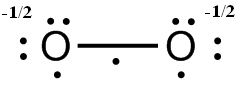 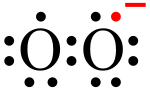 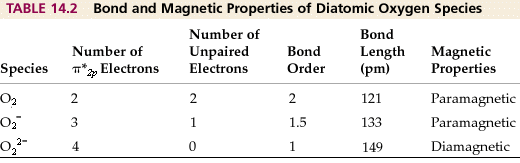 Ozonidy  O3-

jsou binární (dvouprvkové) sloučeniny kyslíku s elektropozitivními prvky. Ve své struktuře obsahují ozonidový anion O3−. Struktura ozonidového aniontu je shodná se strukturou ozonu, ale navíc obsahují jeden elektron, který je umístěn do delokalizovaného protivazebného orbitalu. 

Ozonidy vznikají  reakcí  K, Rb a Cs s ozonem, nebo reakcí alkalických hydroxidů s ozonem. Ozonidy Li a Na jsou extémně nestabilní. 
  Iontové ozonidy byly zkoumány  souvislosti s chemickými generátory kyslíku.
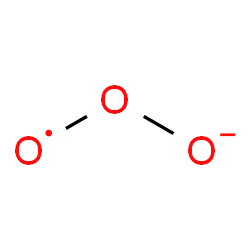 Peroxidy: 
  látky obsahující peroxidickou skupinu O22- (-O-O-), tvoří je alk. kovy a kovy alk. zemin.
- peroxidy ve vodě hydrolyzují:
	Na2O2 + 2H2O = 2NaOH + H2O2
Příprava:
	1) Neutralizací H2O2 hydroxidy
	2) Přímou reakcí: 2Na + O2  Na2O2 (nažloutlý prášek)

Peroxosloučeniny:
	- obecně látky, včetně organických, které mají ve své struktuře motiv 
 -O-O- (atomy kyslíku v ox. stupni -I)

Superoxidy (hyperoxidy):
	- sloučeniny s aniontem O2-, účinná ox. činidla (používaný je KO2)
	- připravují se působením O2 na těžké alk. kovy (K, Rb, Cs)
OH radikály
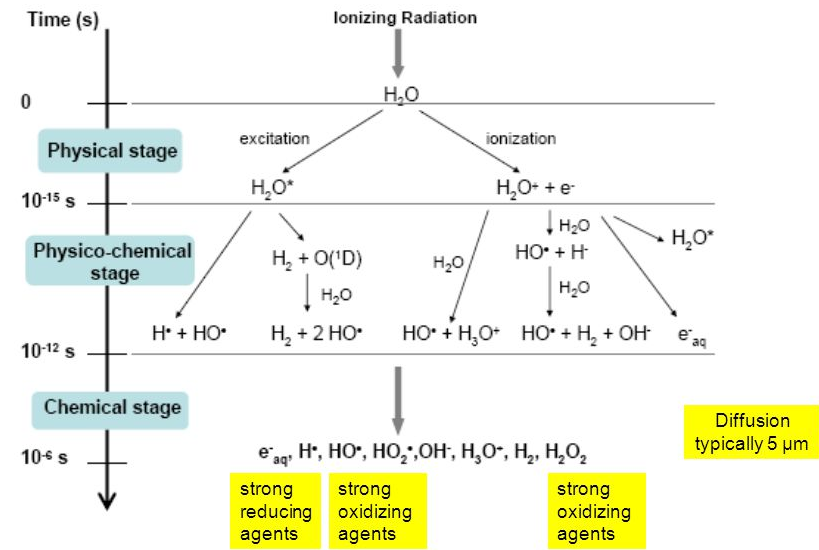 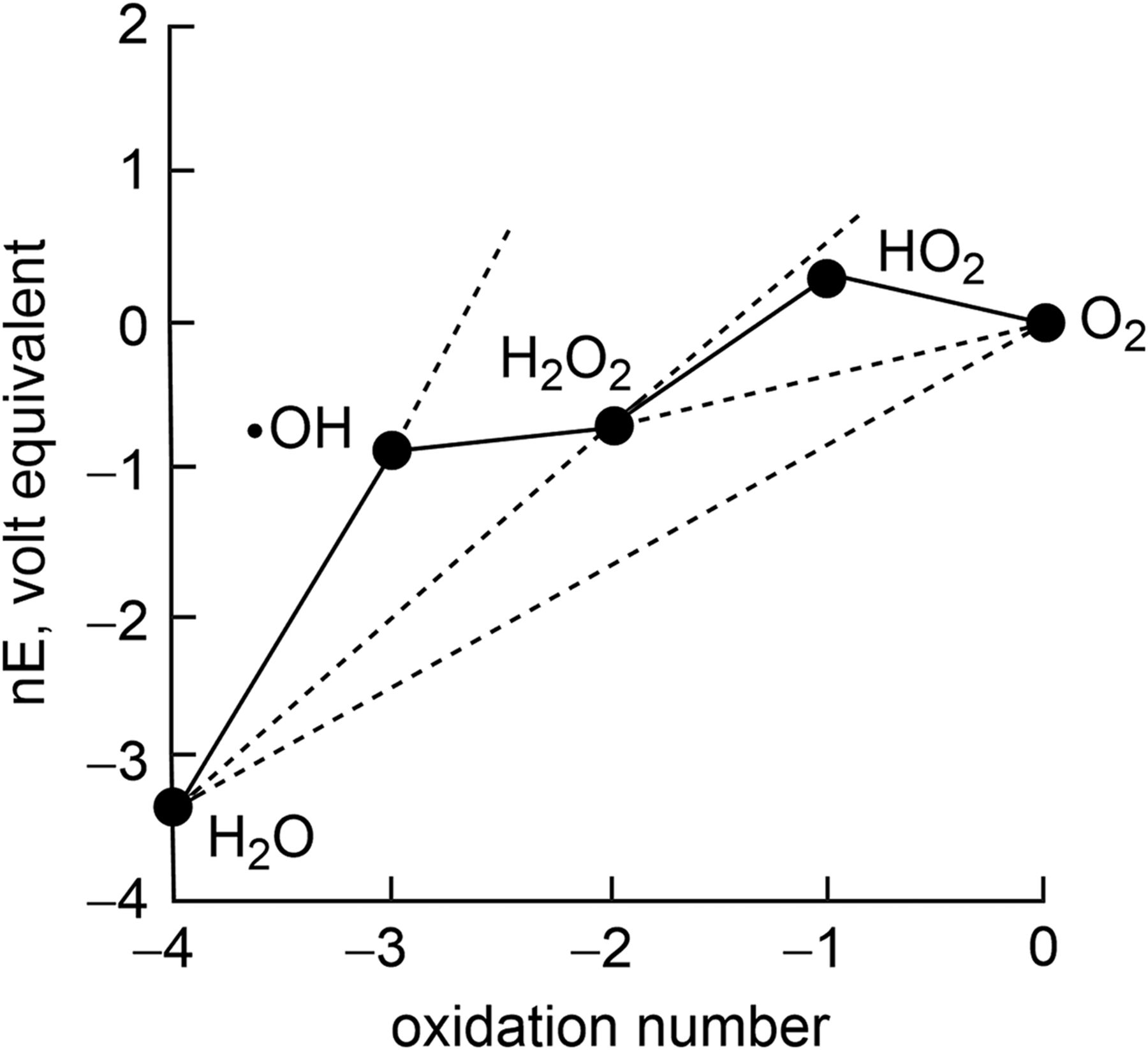 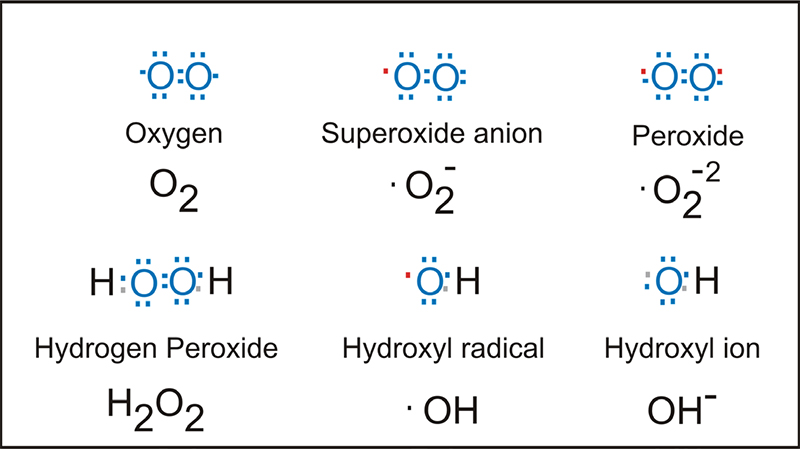 OH radikály
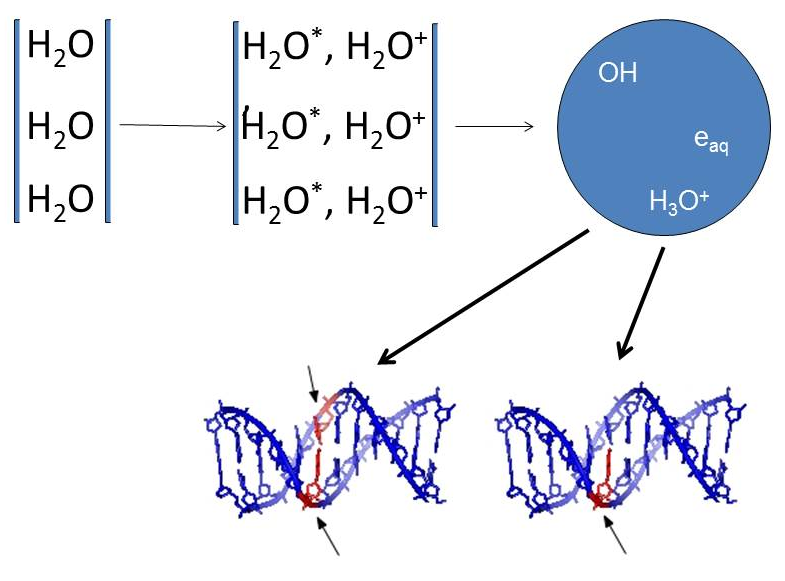 Fe2+ + H2O2 → Fe3+ + OH· + OH−
Fentonova reakce
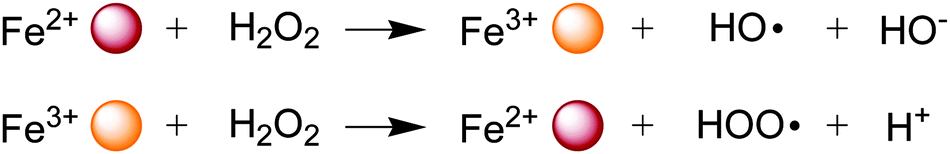 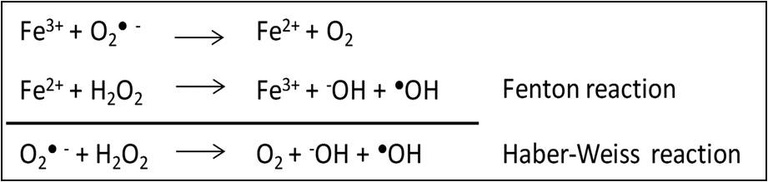 Reaktivní formy kyslíku (ROS, Reactive Oxygen Species)
jsou součástí mnoha patologických, ale i fyziologických a biochemických pochodů.
Nejčastěji jsou reaktivními formami tzv. volné radikály (chemická entita která má ve vnější sféře svého elektronového obalu alespoň jeden nespárovaný elektron). To způsobuje její relativně vysokou reaktivitu, ale zároveň je schopna samostatné existence.
Reaktivní formy mohou reagovat s mastnými kyselinami, lipidy, aminokyselinami, proteiny, mono a polynukleotidy (NK), s řadou nízkomolekulárních metabolitů, s koenzymy atd. Tyto reakce narušují struktury daných sloučenin, čímž způsobují patologie.
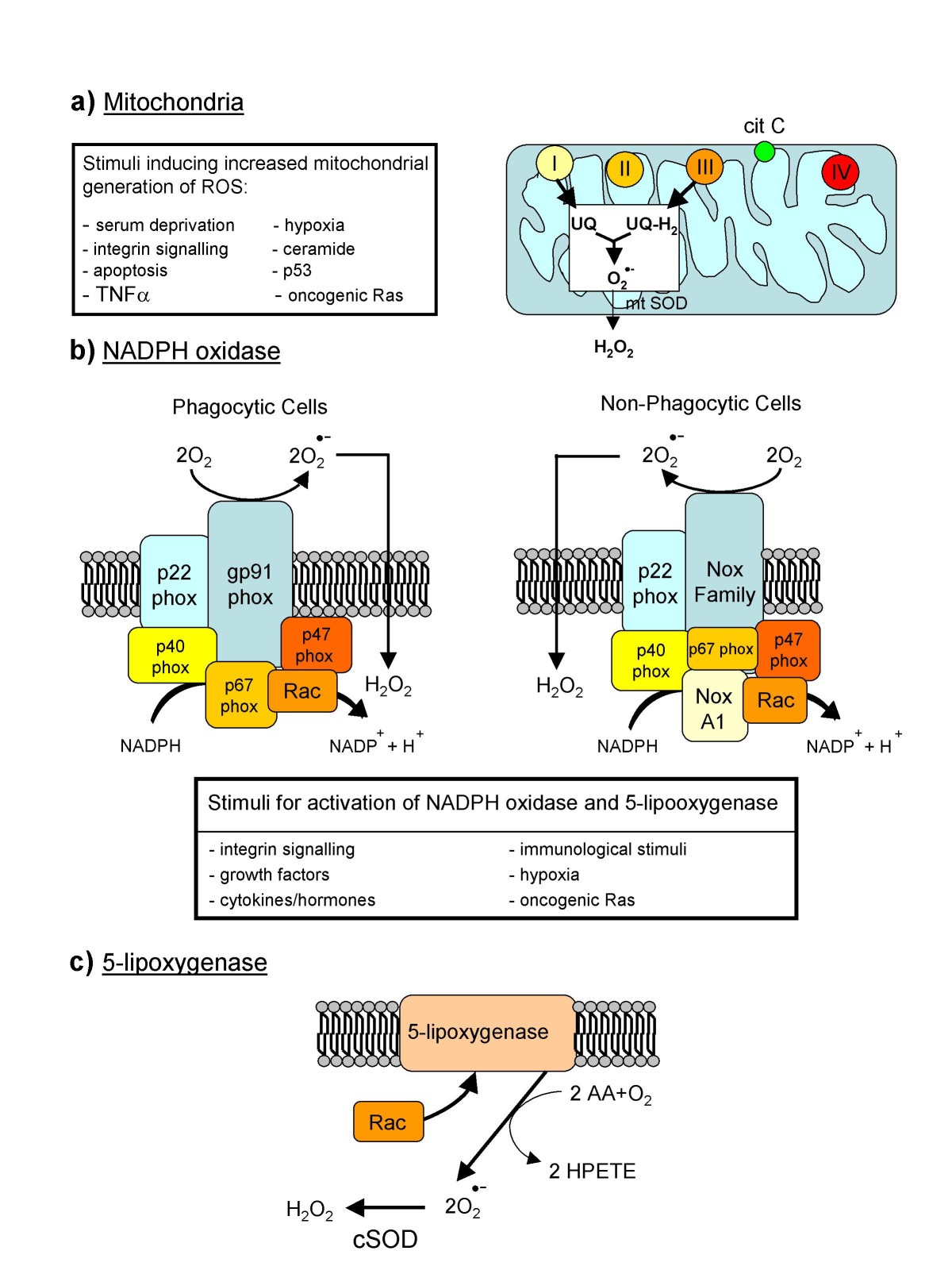 Sulfan a polysulfany
Sulfan (sirovodík) H2S (sopečné plyny, minerál. prameny), 
	- bezbarvý, vysoce jedovatý plyn, páchnoucí po zkažených vejcích, ve vodě rozpustný - tzv. sirovodíková voda 
	- kyselá reakce 
	- ve vodném roztoku se vzdušným kyslíkem pomalu oxiduje: 
	2 H2S + O2  2 H2O + 2 S 
	- zapálen na vzduchu hoří (směs sulfanu a vzduchu je výbušná): 
	2 H2S + 3 O2  2 H2O + 2 SO2 
	- sulfan je redukčním činidlem, např.: 
	3 H2S + 2 HNO3  2 NO + 3 S + 4 H2O 
Reakcí S se sulfidy vznikají polysulfidy
 (NH4)2S + x S  (NH4)2Sx+1    x = 2-5
Příprava: 
	- rozkladem sulfidu v Kippově přístroji, nejčastěji: 
				FeS + 2 HCl  FeCl2 + H2S 
Použití:
	- k výrobě síry, H2SO4, srážení těžkých kovů
Polysulfany:
	- vyšší hydridy síry typu H2Sn (n=2-8)
	- ostatní chalkogeny netvoří analogické sloučeniny.
	- řetězovité molekuly  H-S-.......-S-H  (většinou žluté kapaliny)

Příprava:
	1) rozkladem polysulfidů kyselinami:
				Na2Sn + 2 HCl  2 NaCl + H2Sn
	2) reakcí halogensulfanů s H2S:
				SnCl2 + 2 H2S  2 HCl + H2Sn+2
	- nestálé látky:
				x H2Sm  y H2S + z H2Sn
				H2Sn H2S + (n-1) S
Halogenidy chalkogenů
A) Fluoridy kyslíku
	- ze všech halogenů jen fluor elektronegativnější než kyslík, proto existují jen fluoridy kyslíku
	OF2 - difluorid kyslíku, jediná stálá slouč. za lab.teploty
	- žlutý jedovatý plyn, silně ox. účinky, vodou se rozkládá: 				OF2+H2O  O2 + 2 HF
B) Halogenidy S, Se, Te
	- z fluoridů síry je důležitý: 
     SF6 	- neobyčejně stálý, nepolární, inertní plyn (stabilní oktaedr)
	Příprava: 3F2+SO2  SF6 + O2
     SF4 	- jedovatý plyn, na rozdíl od SF6 velmi reaktivní, fluorační činidlo, snadno hydrolyzuje:
			SF4 + 2 H2O  4 HF + SO2
Příprava: 	3 SCl2 + 4 NaF 4 NaCl + S2Cl2  + SF4
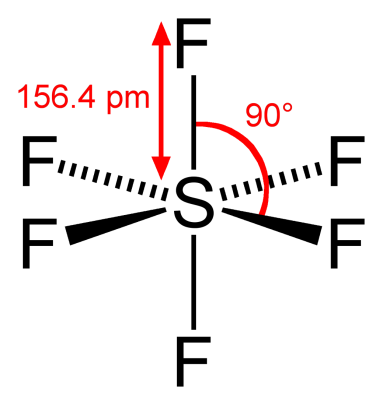 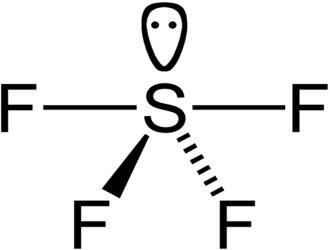 -z ostatních halogenidů síry důležitý

S2Cl2 ( Cl-S-S-Cl)
	- vzniká chlorováním roztavené síry
	-žlutá páchnoucí kapalina, snadno rozpouští síru za vzniku dichlor-polysulfanů:
			Cl-S2-Cl + nS  Cl-S-Sn-S-Cl
	



Halogenidy ostatních chalkogenů nevýznamné
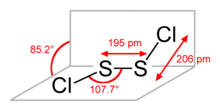 Sulfidy a polysulfidy
Sulfidy - soli monosulfanu
Polysulfidy - soli polysulfanu

A) Iontové sulfidy a polysulfidy
	- soli s anionty S2-, HS- a Sn2-
	- tvoří jen nejelektropoz. prvky (alk. kovy a kovy alk. zemin)
	- jediné sulfidy, které jsou dobře rozpustné v H2O
Příprava sulfidů:
	-neutralizací roztoků hydroxidů:
			NaOH + H2S  NaHS + H2O
			NaHS + NaOH  Na2S + H2O 

   - syntézou z prvků	Hg + S   HgS
				Fe + S   FeS
				2 H + S   H2S
reakce H2S s kovy	2 Ag + H2S   Ag2S + H2

srážení H2S 		 2 Ag+ + H2S   Ag2S + 2 H+

-   redukce síranů	BaSO4 + 4 C   BaS + 4 CO
Příprava polysulfidů:
	
Varem sulfidů se sírou:
			S2- + nS  Sn+12-  (žluté roztoky)
	- okyselením sulfidů vzniká H2S:
			Na2S + 2 HCl  2 NaCl + H2S
	- okyselením polysulfidů vzniká polysulfan nebo H2S a S:
			Na2Sn + 2 HCl  2 NaCl + H2S + (n-1) S
 	- ve vodných roztocích reagují iontové sulfidy alkalicky v důsledku hydrolýzy:
			S2- + H2O = HS- + OH-
			HS- + H2O = H2S + OH-
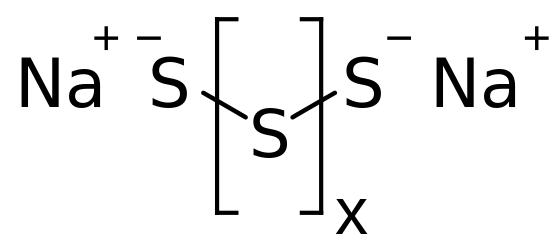 B) Sulfidy přechodných a méně elektropozitivních kovů
- většinou nerozpustné v H2O, nehydrolyzují, netvoří hydrogensulfidy
- vznikají na základě srážecích reakcí (roztok rozpustné soli přísluš.kovu + roztok sulfidu nebo sulfan)
- většinou černé, některé charakteristicky barevné
- různě rozpustné v kyselinách
- některé (např. SnS2, As2S5, As2S3, Sb2S3, Sb2S5) se rozpouštějí v roztocích iont. sulfidů za vzniku thio-solí:
			As2S3 + 3S2-  2 [AsS3]3-
Srážecí reakce, barevnost sulfidů a rozpustnost v iontových sulfidech je využíváno v analytické chemii k určování těžkých kovů.

Některé sulfidy lze získat přímou syntézou. Často mají nestechiometrické složení a chovají se jako slitiny či polokovy

Selenidy a telluridy 
- analogické sulfidům, větší sklon k nestechiometrickým sloučeninám
Oxosloučeniny chalkogenů
Oxosloučeniny síry:

	- z oxidů praktický význam SO2 a SO3
SO2
	-bezbarvý, štiplavý, snadno zkapalnitelný plyn
	-lomený tvar molekuly s násobnými vazbami
	- silné redukční činidlo
   Příprava:
		1) NaHSO3 + H2SO4  SO2 + NaHSO4 + H2O
		2) S + O2  SO2
		3) 2 H2SO4 + Cu  CuSO4 + 2 H2O + SO2
		4) 2 H2S + 3O2  2 H2O + 2 SO2
		5) 4 FeS2 + 11 O2  2 Fe2O3 + 8 SO2   průmyslová metoda
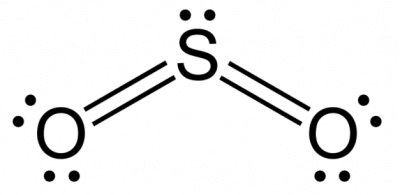 Použití:
  k výrobě H2SO4, siřičitanů apod., bělící prostředek (reduk. účinky), náplň chladících zařízení (velké vypařovací teplo), 
	- kapalný jako ionizující nevodné rozpouštědlo
	-dobře rozpustný v H2O, anhydridem H2SO3
	- ve vodných roztocích rovnováha:
		SO2.xH2O ↔ HSO3- + H3O+ + (x-2) H2O

 H2SO3 - není známa v bezvodém stavu, pouze roztoky
	- slabá dvojsytná kyselina, 2 řady solí:

siřičitany MI2SO3 a hydrogensiřičitany MIHSO3
	- soli vznikají neutralizací vodných roztoků např.hydroxidy
	- při velkém nadbytku SO2 mohou vznikat také

disiřičitany MI2S2O5 (vazba S-S v struktuře)
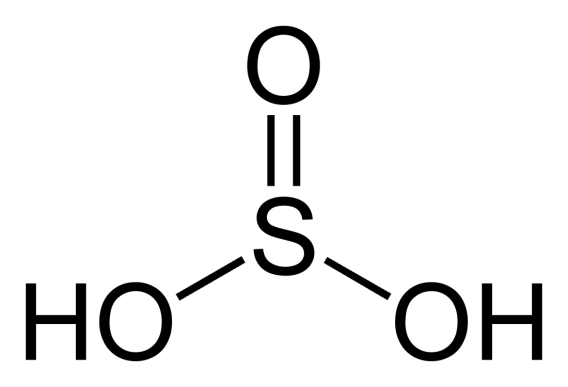 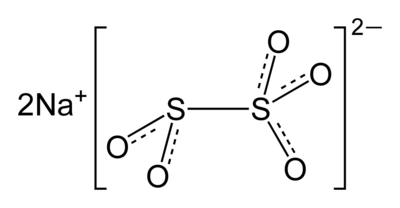 - siřičitany díky hydrolýze reagují alkalicky:
			SO32- + H2O ↔ HSO3- + OH-
- siřičitany silně elektropozitivních prvků rozpustné ve vodě, siřičitany přechodných kovů jsou nerozpustné.
H2SO3, siřičitany a disiřičitany jsou podobně jako SO2 redukční činidla 

SOCl2 (chlorid thionylu) - formálně dichlorid kys.siřičité
	- vzniká chlorací SO2:
			PCl5 + SO2  SOCl2 + POCl3
	- bezbarvá kapalina, rozkládá se vodou:
			SOCl2 + H2O  SO2 + 2HCl
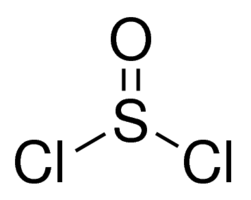 SO3
- bezbarvá látka, za norm. tlaku přechází v husté bílé páry, přechovává se v ampulích (pod tlakem svých par je za lab. teploty krystalický)
- s H2O reaguje silně exotermicky (až explozivně) za vzniku H2SO4, 
páry SO3 se obtížně pohlcují v H2O (kondenzace vzdušné vlhkosti na částicích SO3), proto je lépe rozpouštět SO3 v H2SO4

Příprava:
1) dehydratací H2SO4:
			H2SO4 + P2O5  SO3 + 2 HPO3
2) tepelným rozkladem hydrogensíranů či disíranů alk. kovů:
			2 NaHSO4  H2O + Na2S2O7
			Na2S2O7  Na2SO4 + SO3
3) destilací dýmavé H2SO4:
			H2S2O7 H2SO4 + SO3
Použití:
	- k přípravě kys. chlorosírové a fluorosírové
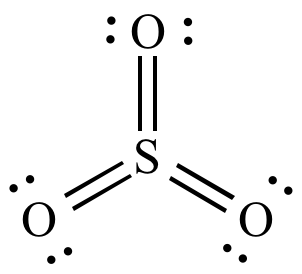 120
H2SO4:
- nejdůležitější minerální kyselina 
- bezbarvá, těžká, viskózní kapalina
- tuhne při  100C
mísitelná s vodou v každém poměru 
(reakce silně exotermická)
   vzniklé hydráty kapalné za lab. teploty
- hygroskopická (používá se jako sušidlo)               
- org. látky (papír, oděv atd.) při styku s kyselinou uhelnatění v důsledku dehydratace
rozpouští SO3 za vzniku H2S2O7 (krystal. za lab. teploty)

- koncentrovaná H2SO4 je ox. činidlo např.:
		Cu + 2 H2SO4  CuSO4 + SO2 + 2 H2O
- tvoří s H2O azeotropickou směs s obsahem 98.3% H2SO4 (b.v.	= 338 0C)
- silná, dvojsytná kyselina
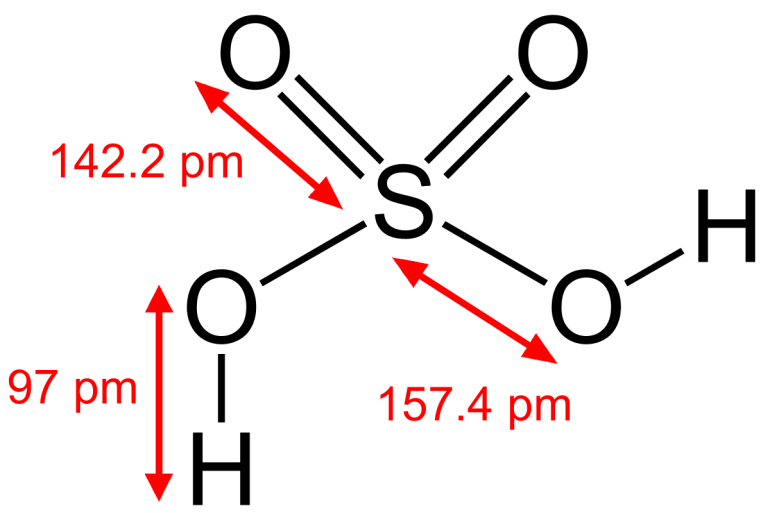 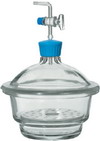 Výroba H2SO4 :

1) katalytickou oxidací SO2

  A) tzv. kontaktním způsobem:
-heterogenní katalyzátor V2O5 rozptýlený na silikagelu, T= 500 0C, p= atmosférický
				2 SO2 + O2  2 SO3
- reakční mechanismus:
			2 V2O5 + 2 SO2  2 V2O4 + 2 SO3
			2 V2O4 + O2  2 V2O5
- získaný SO3 se zavádí při cca 60 0C do konc. H2SO4 za vzniku oligosírových kyselin H2Sn+1O3n+4:
			H2SO4+SO3  H2S2O7
			H2S2O7 + SO3  H2S3O10
- zředěním vodou se získá čistá konc. H2SO4 např.:
			H2S2O7 + H2O  2 H2SO4
B) tzv. nitrózním způsobem
- homogenní katalýza, katalyzátory - oxidy dusíku NO a NO2 (nitrózní plyny), T=100 0C, p = atmosferický.
		2 SO2 + O2 + 2 H2O (g)  2 H2SO4
- reakční mechanismus:
		2 NO + O2  2 NO2 N2O4
		2 NO2 + 2 H2O + 2 SO2  2 H2SO4 +2 NO

2) Oxidací sulfanu

- spalování H2S vzdušným O2 na SO2 a H2O, T= 14000C:
		2 H2S + 3 O2  2 SO2 + 2 H2O
s následnou katal. oxidací na V2O5 katalyzátoru (viz kontakt. způsob)
- ochlazením plynné směsi vzniká přímo konc. H2SO4

Použití: 
H2SO4 - základní chemikálií, mnohostranné použití, např. jako 
reakční činidlo, dehydratační činidlo, rozpouštědlo, katalyzátor, k 
výrobě průmysl. hnojiv, barviv, léčiv atd.
H2SO4 tvoří 2 řady solí, 
sírany MI2SO4 a   hydrogensírany MIHSO4
- tetraedrická struktura SO42- s dvěmi násobnými vazbami

MI2SO4
sírany většiny kovů dobře ve vodě rozpustné, málo rozpustné 
jsou sírany MIISO4 (MII =Ca, Sr, Ba, Pb)
U řady prvků je síran nejběžnější solí  často triviální názvy např.:
CuSO4.5 H2O - modrá skalice, ZnSO4.7 H2O - bílá skalice, FeSO4.7 H2O - zelená skalice, CoSO4.7 H2O - kobaltnatá skalice, NiSO4.7 H2O - nikelnatá skalice.
    Hydratované sírany přech. kovů mají většinou charakteristické 
zabarvení, které je způsobeno aqua-kationtovou koordinační 
sférou, vysušením hydrátů se zabarvení ztrácí (modrá skalice  
bílý bezvodý CuSO4) nebo se mění (červená kobaltnatá skalice 
 modrý bezvodý CoSO4)

- charakteristická rovněž tvorba podvojných síranů typu kamence nebo schönitu
Kamence:
- krystalické, dobře rozpustné, navzájem izomorfní, obecného složení MIMIII(SO4)2.12 H2O 
MI = Na, K, NH4, Tl, 
MIII =Al, Cr, Fe, Ti apod.
- název odvozen od kamence KAl(SO4)2.12 H2O

Schönity:
opět krystalické, dobře rozpustné, navzájem izomorfní, obecného složení MI2MII(SO4)2.6 H2O 
MI = Na, K, NH4, Tl,  
MII = Fe, Mg, Co
MIHSO4 
- hydrogensírany jsou známy jen u silně elektropozitivních prvků
- dobře rozpustné ve vodě

tepelnou dehydratací vznikají disírany:
		2 NaHSO4 Na2S2O7 + H2O

- struktura disíranového aniontu:
[O3S-O-SO3]2-  - dva tetraedry spojené kyslíkovým vrcholem
disírany se vodou rozkládají zpět na sírany či hydrogensírany 
- zahříváním disíranů se uvolňuje SO3
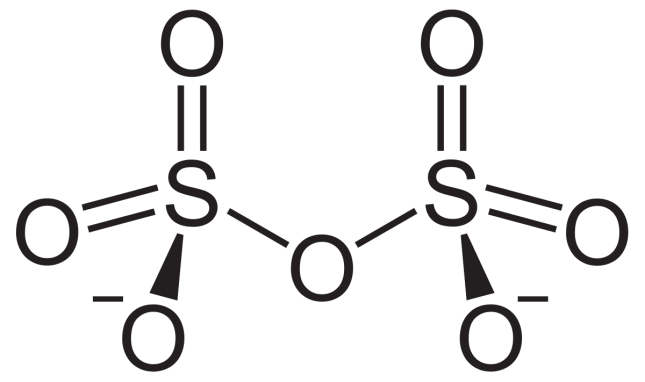 HSO3F a HSO3Cl
- kys. fluorosírová a chlorosírová
- připravují se reakcí halogenvodíku s SO3:
		HX + SO3  HSO3X    (X = F, Cl)
- používají se jako sulfonační činidla


H2SO5 a H2S2O8
kys. peroxosírová (tzv. Caroova kyselina) a peroxodisírová

H2SO5 je možno připravit reakcí H2O2 s H2SO4:
		H2O2 + H2SO4  H2SO5 + H2O
(vratná reakce, hydrolýzou vzniká zpět H2O2)

H2S2O8 je krystalická bezbarvá látka, připravuje se anodickou oxidací 40% roztoků H2SO4:
		K(Pb) : 2 H+ + 2 e-  H2
		A(Pt) : 2 SO42-  S2O82- + 2 e-
- ve vodě hydrolyzuje:
		H2S2O8 + H2O  H2SO5 + H2SO4
soli kyseliny, peroxodisírany jsou ve vodě stálá, silná ox. činidla:
		2 Mn2++ 5 S2O82- + 8 H2O  2 MnO4- + 10 SO42-+ 16 H+
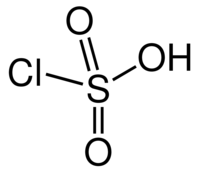 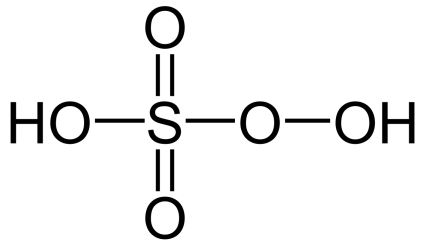 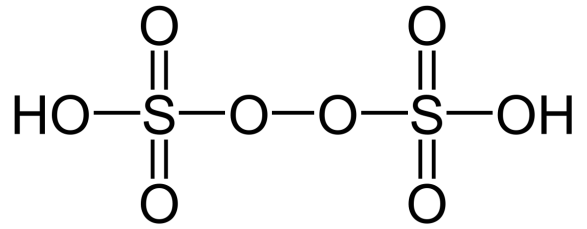 MI2S2O3
- thiosírany jsou soli velmi nestálé H2S2O3,
 - krystalické látky s anionty S-S (náhrada jedné vazby S-O v síranové struktuře)
thiosírany alk.kovů bezbarvé, ve vodě rozpustné látky 
připravují se zahříváním práškové síry s roztokem siřičitanu za horka:
			S + SO32-  S2O32- 
- v kyselém prostředí se thiosírany zpět rozkládají na síru a SO32-
- thiosírany jsou často používaná redukční činidla (S+II) např. při jodometrických titracích:
			2 S2O32- + I2  2 I- + S4O62-

H2S2O6
- kys. dithionová existuje pouze v roztoku a ve formě poměrně stabilních solí - dithionanů 
Dithionany se připravují reakcí vodné suspenze MnO2 
s SO2:
			MnO2 + 2 SO2  MnS2O6
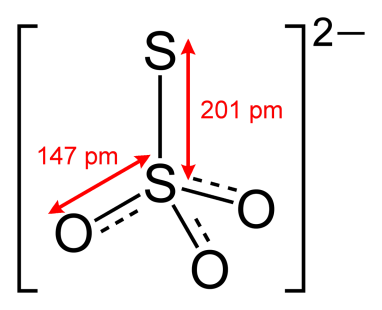 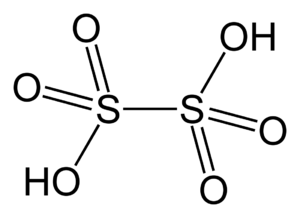 H2SnO6
- polythionové kyseliny (n = 3 - 6)
vznikají zaváděním H2S a SO2 do studené H2O (Wackenroderův roztok), např.:
			H2S + 3 SO2   H2S4O6

Stálejší než polythionové kyseliny jsou soli, polythionany
molekuly sloučenin polythionových kys. a polythionanů mají symetricky spojeny dvě sulfoskupiny řetězem atomů síry, např.: 
-O3S-S-S-SO3- (tetrathionan)

MI2S2O4
- dithioničitany soli hypotetické H2S2O4
- v struktuře opět vazba S-S

Příprava:
		2 NaHSO3 + SO2 + Zn = ZnSO3 + Na2S2O4 + H2O
- výrazné redukční účinky
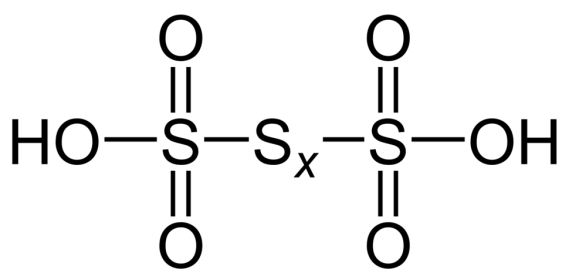 Oxosloučeniny selenu
- mnoho analogických vlastností s oxosloučeninami síry
Odlišnosti:

SeO2 a H2SeO3 na rozdíl od analogických sloučenin síry jsou krystalické látky a nemají tolik redukční charakter
- proto je možné H2SeO3 redukovat mírnými redukčními činidly:
		H2SeO3 + 4 HI  Se + 2 I2 + 3 H2O

H2SeO4 vzniká oxidací H2SeO3

		H2SeO3 + H2O2  H2SeO4 + K2SeO3 + MnSeO4 + 3 H2O
			8 H2SeO3 + 2 KMnO4  5 H2SeO4 + H2O
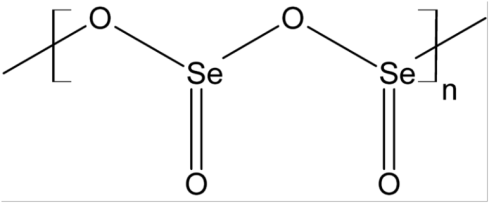 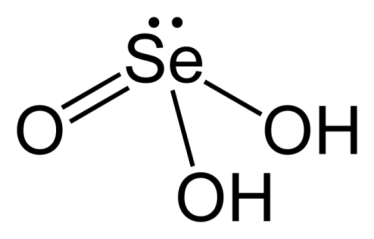 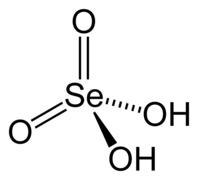 Seleničitan sodný: aditivum do krmiva po hospodářská zvířata
Oxosloučeniny telluru
- mnoho analogických vlastností s oxosloučeninami síry a selenu
Odlišnosti:

TeO2
- bezbarvá kryst.látka, na rozdíl od SO2 a SeO2 nerozpustná v H2O, rozpust. v roztocích zásad na MI2TeO3 (telluričitany)


H6TeO6
- kys. hexahydrogentellurová
- oktaedrické molekuly s 6 -OH skupinami
- krystalická, ve vodě rozpustná, slabá kyselina
- vyšší teplotou lze H6TeO6 dehydratovat na TeO3,
 který je na rozdíl od SO3 a SeO3 žlutou krystal.
látkou nerozpustnou v H2O
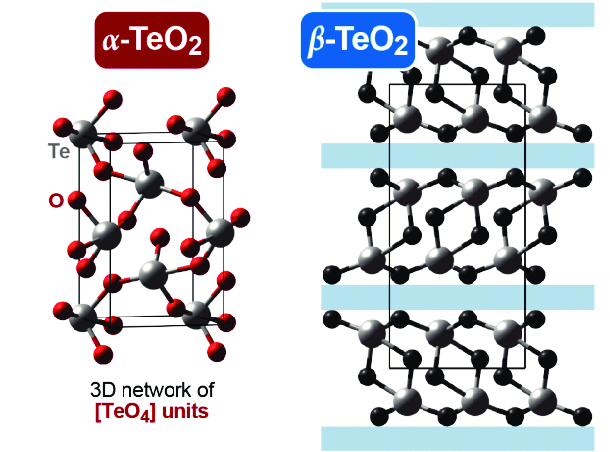 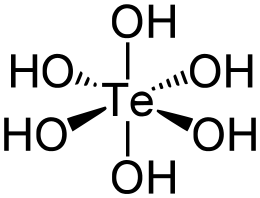